ПРОБЛЕМНЫЕ ВОПРОСЫ!
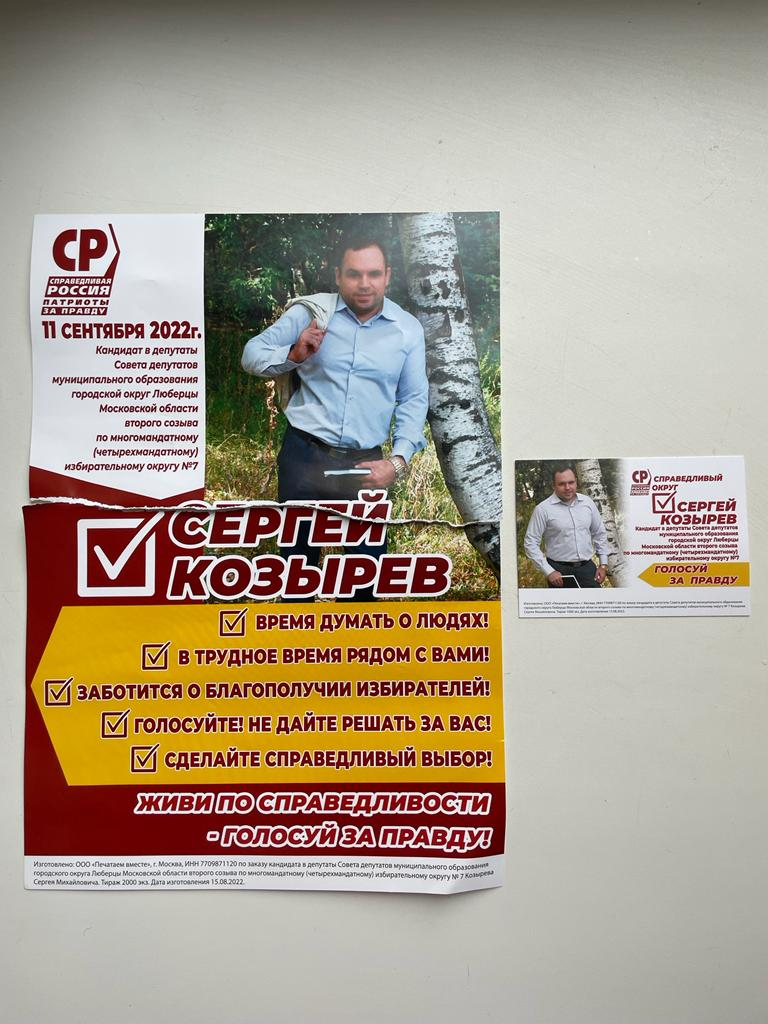 п. Октябрьский
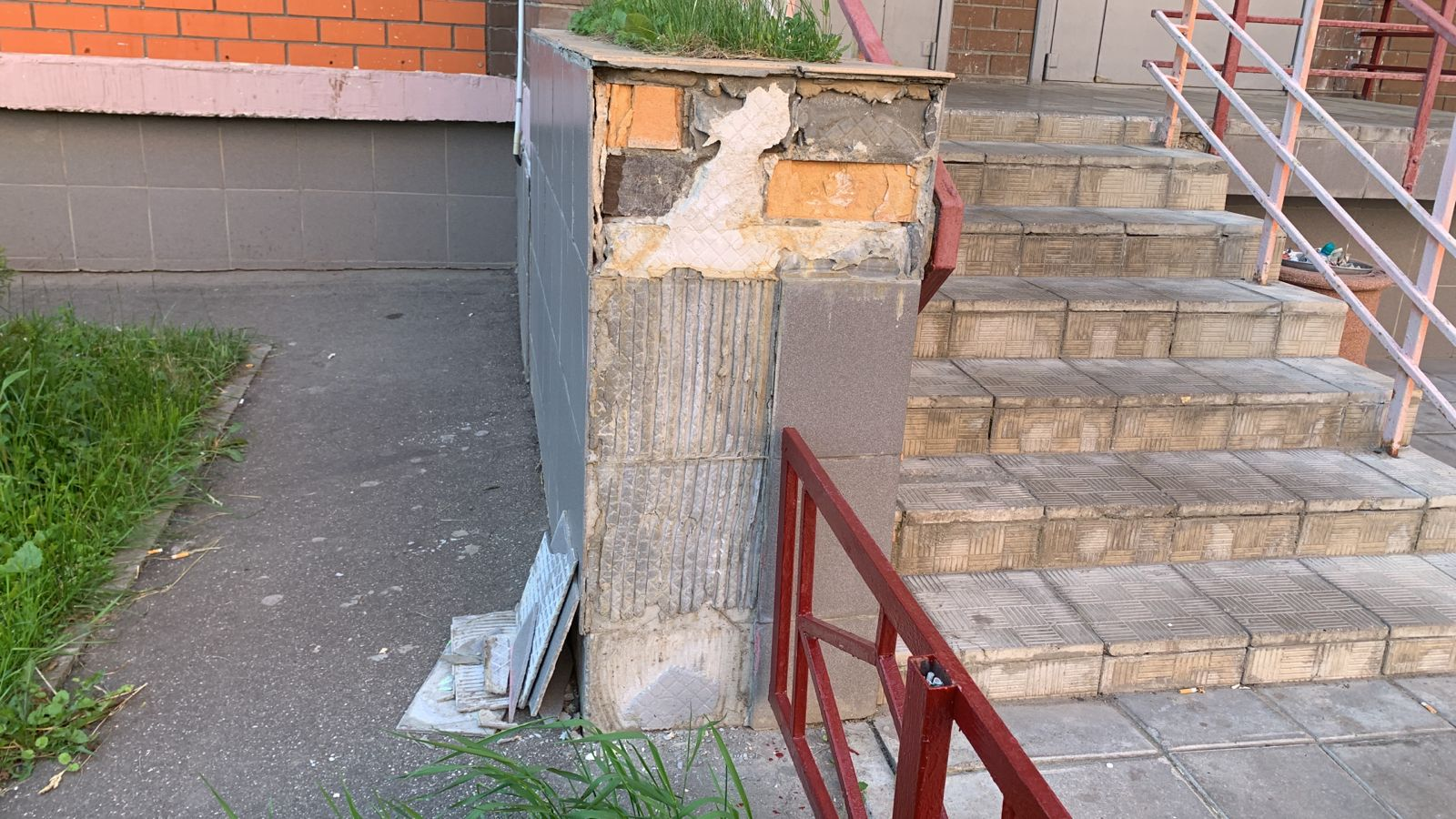 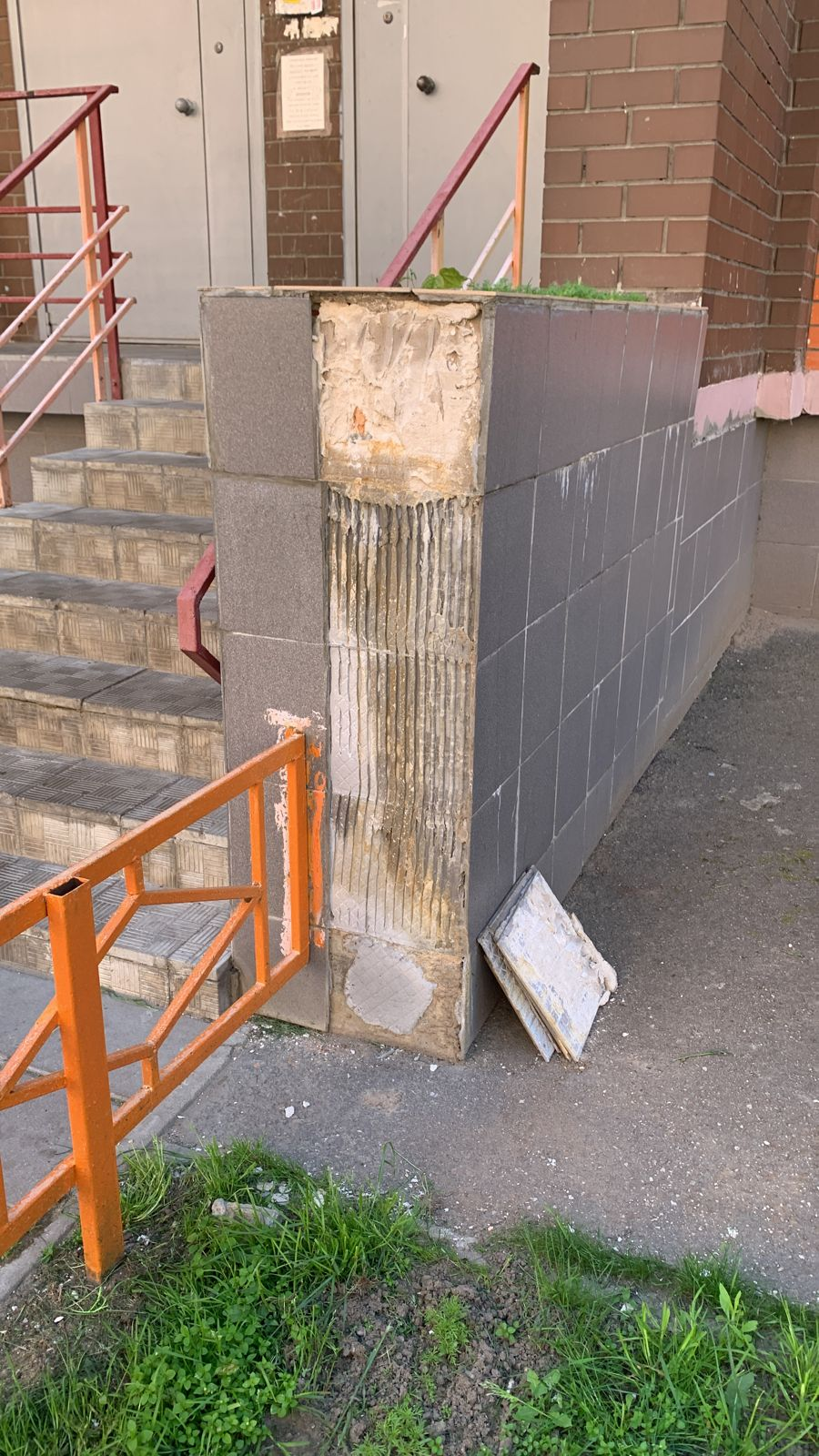 п. Октябрьский, ул. Спортивная,д.2
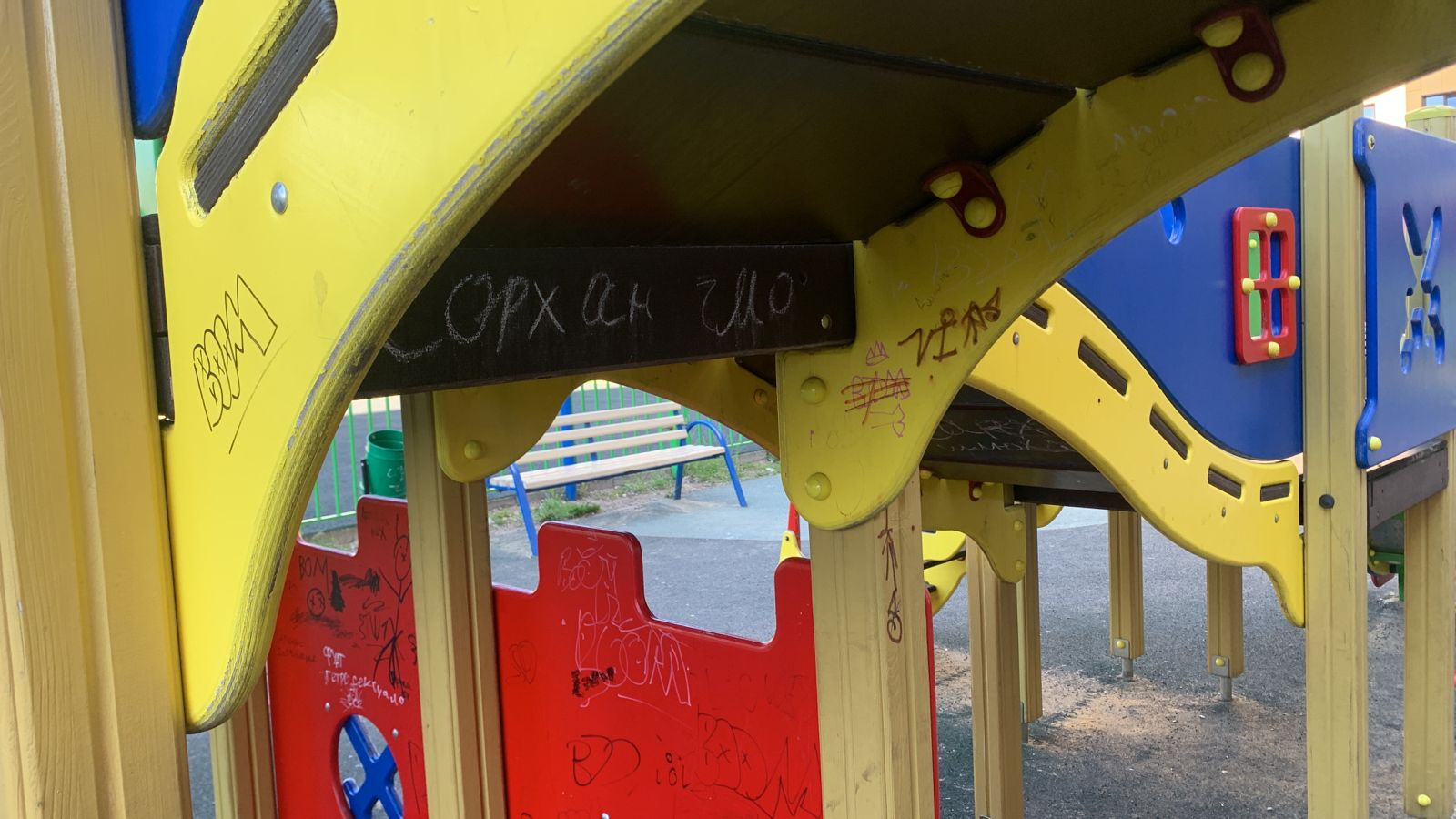 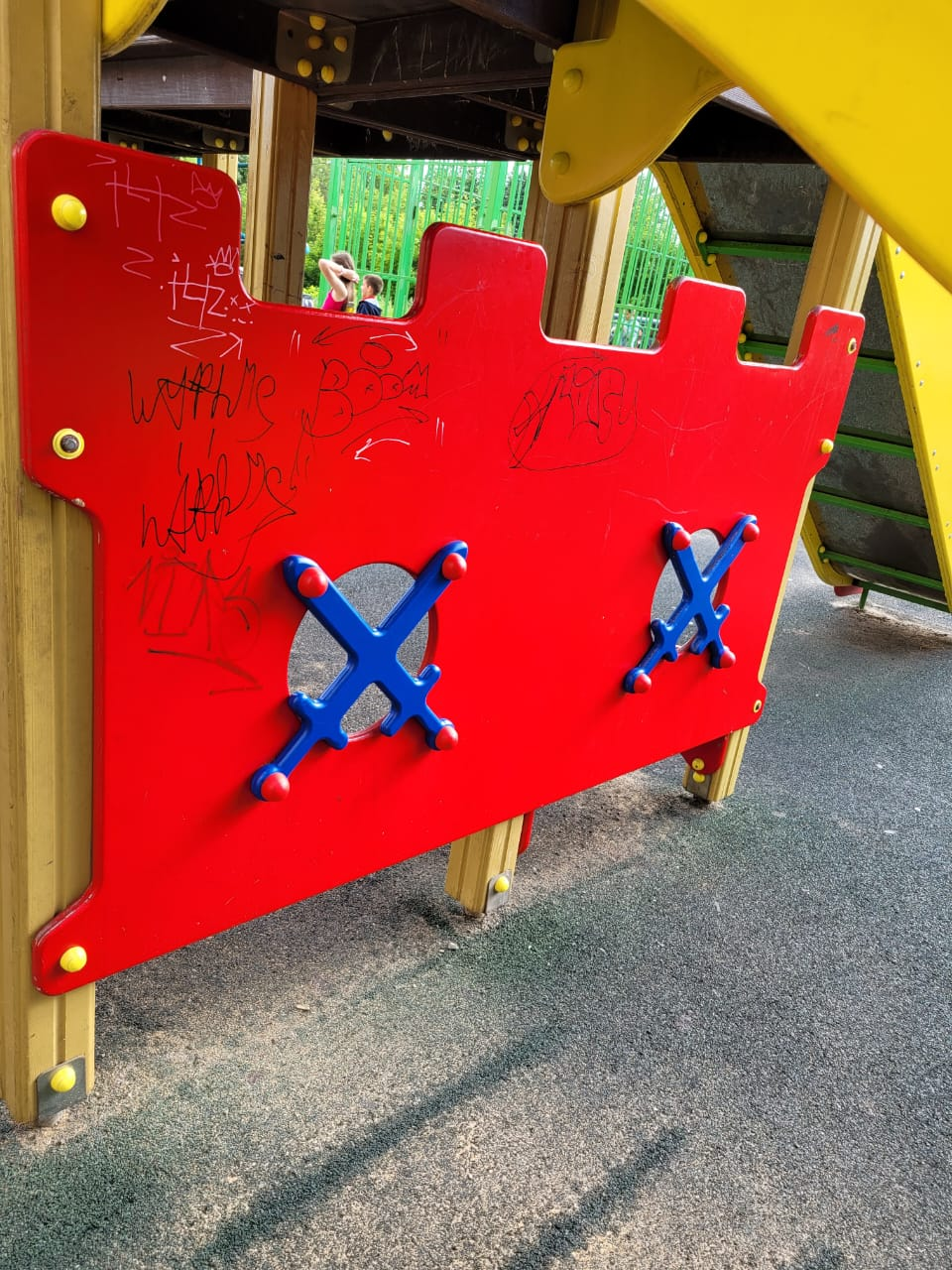 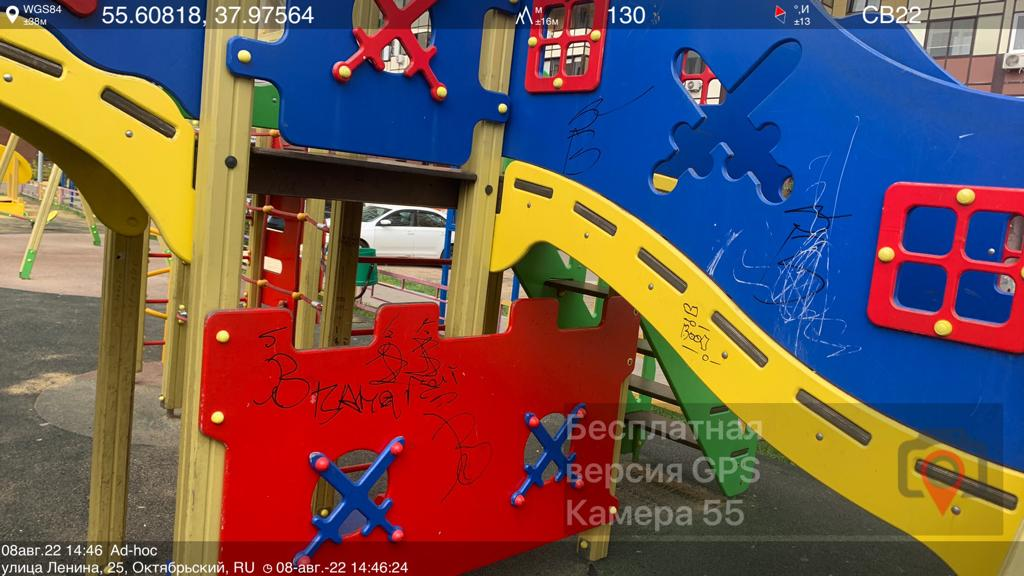 п. Октябрьский, ул. Ленина, д. 25
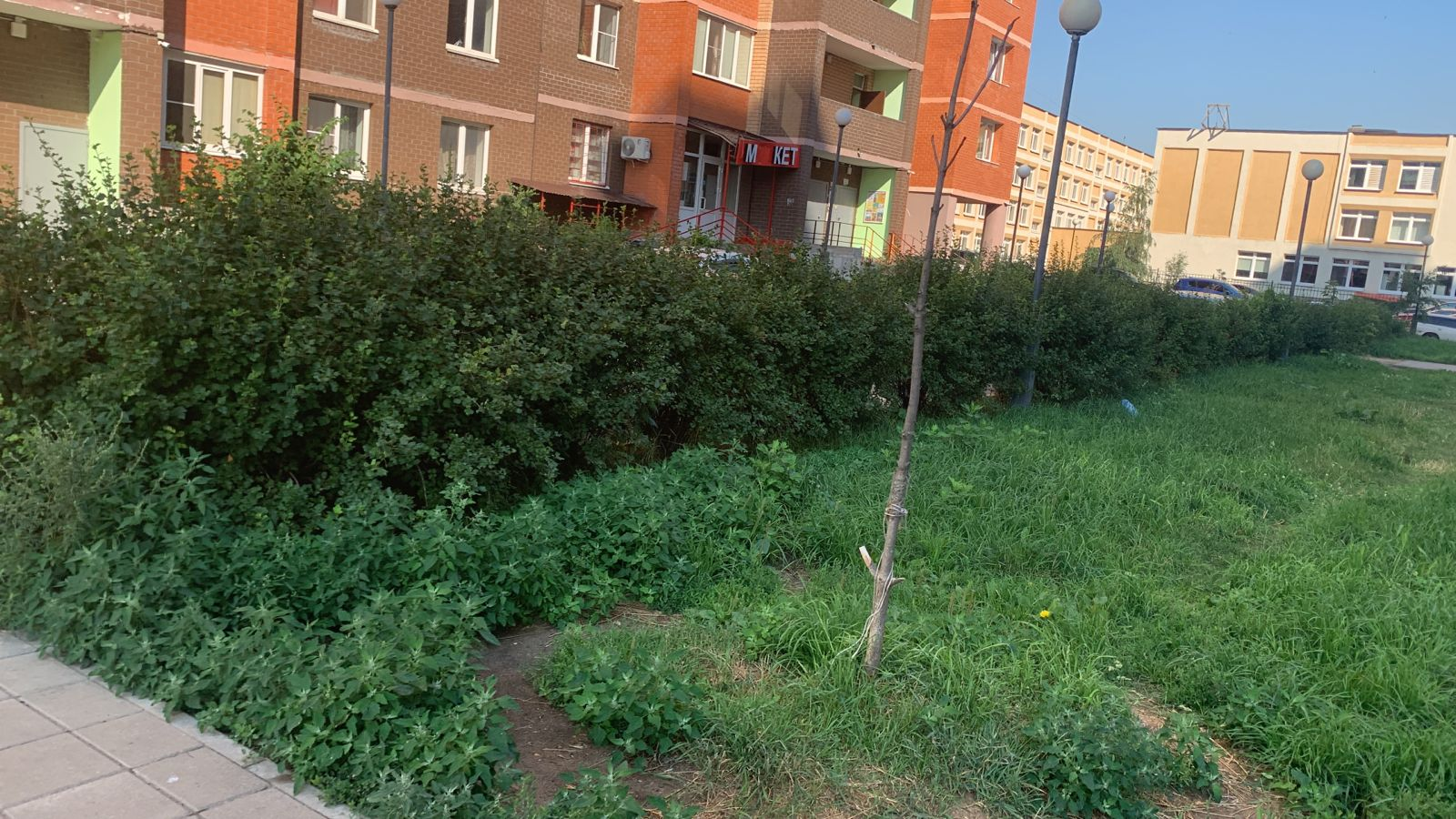 п. Октябрьский, ул. Спортивная, д.2
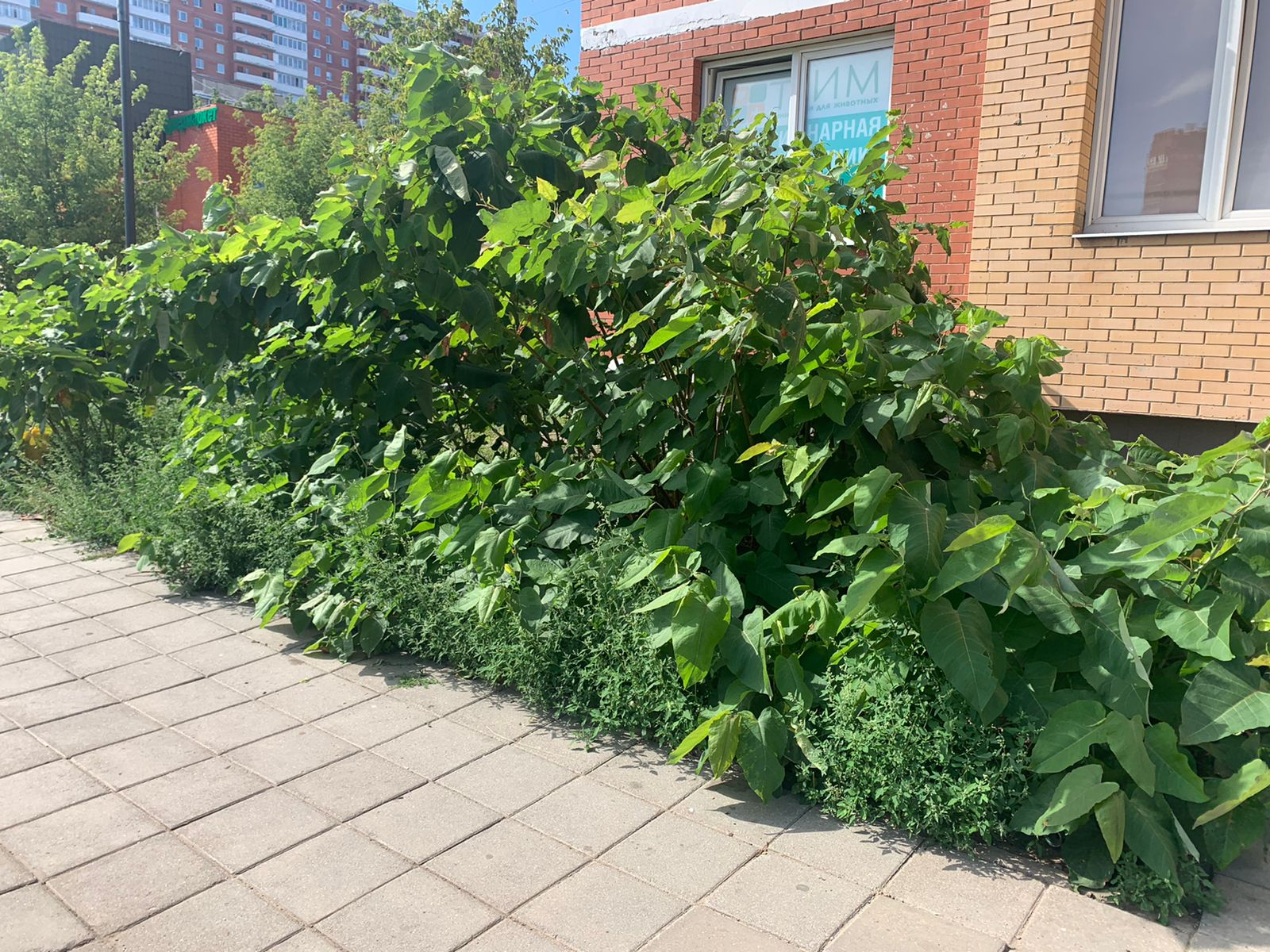 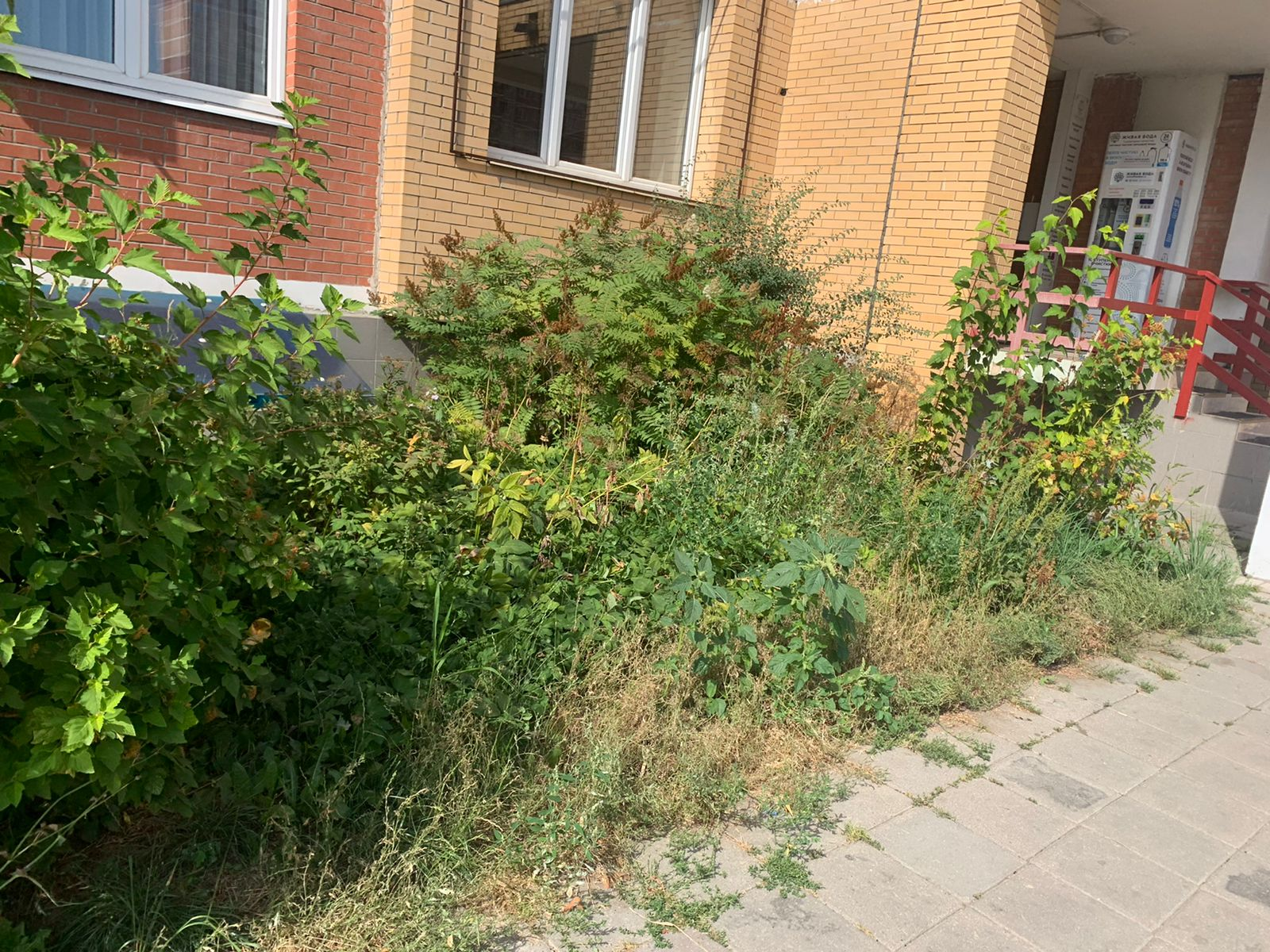 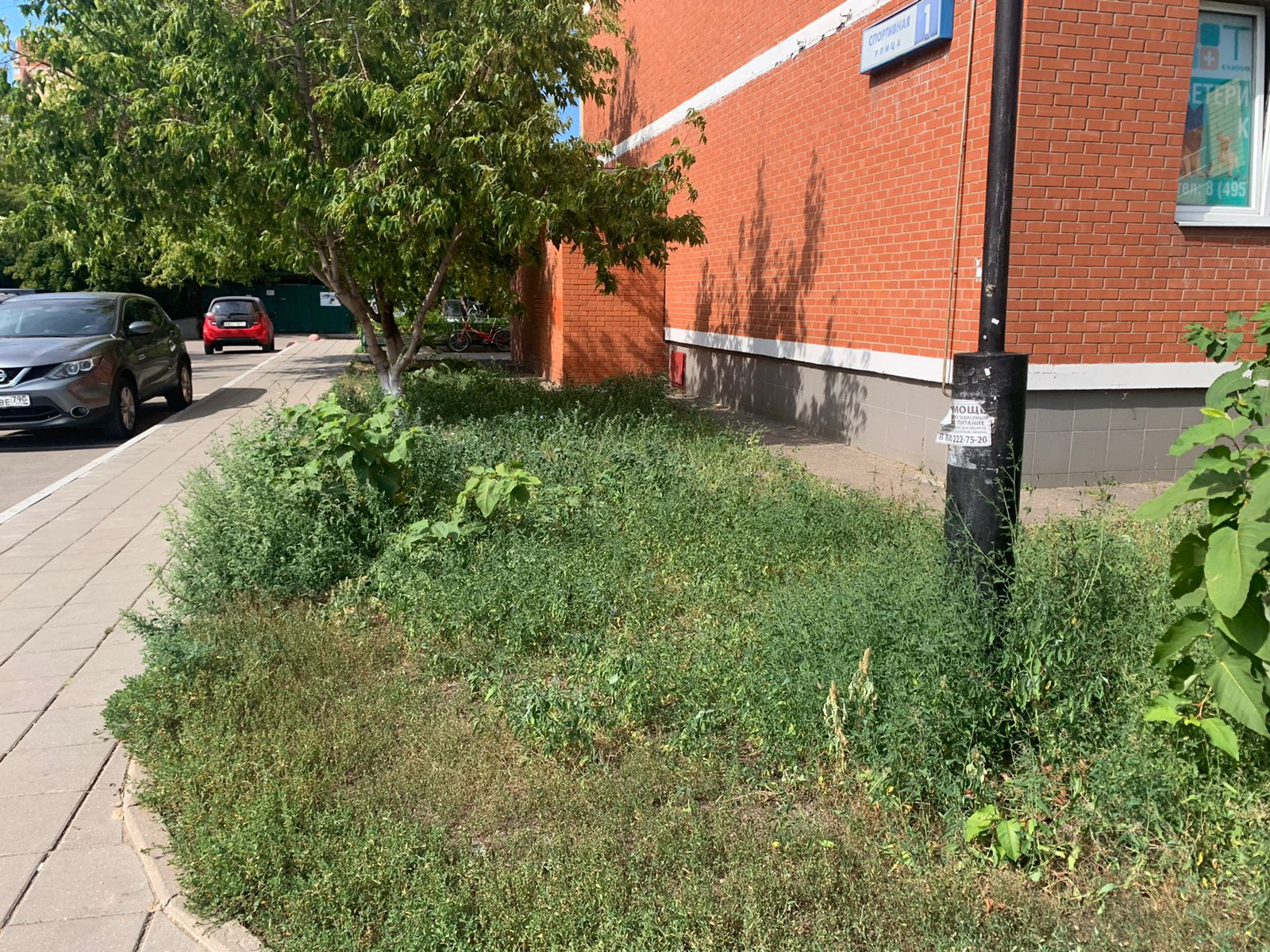 п. Октябрьский, ул. Спортивная, д.1
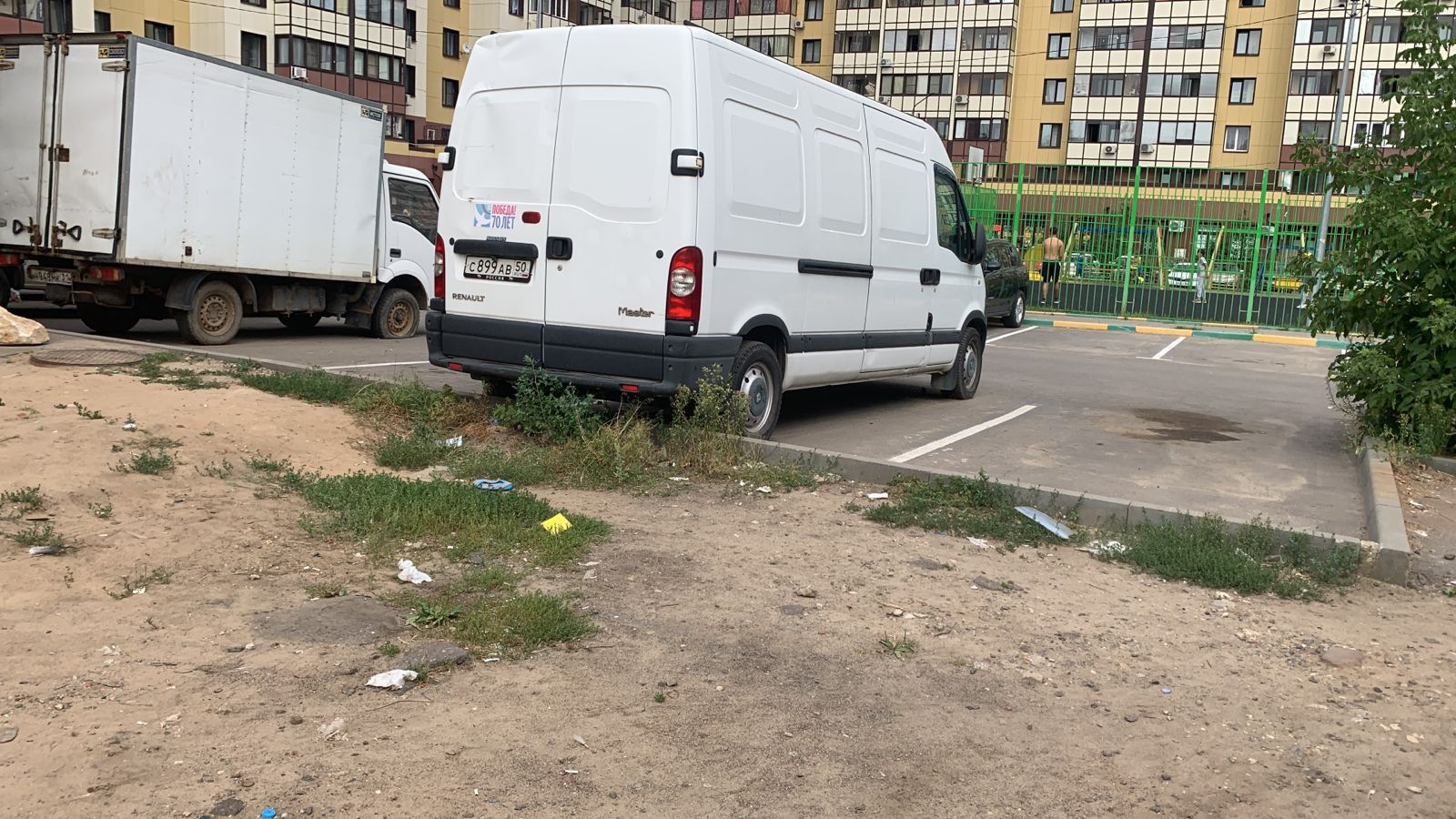 п. Октябрьский, ул. Ленина, д. 25
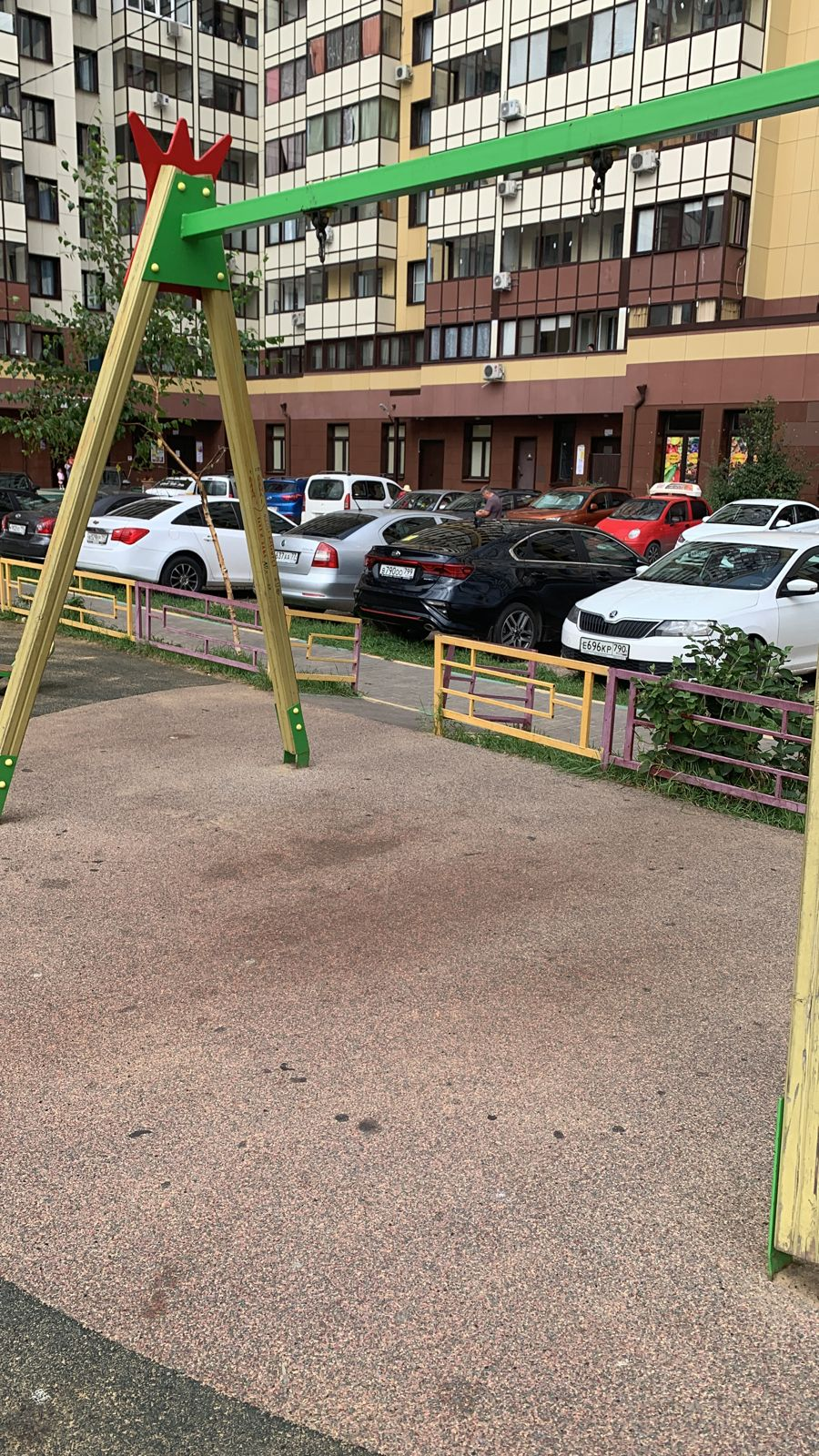 п. Октябрьский, ул. Ленина, д. 25
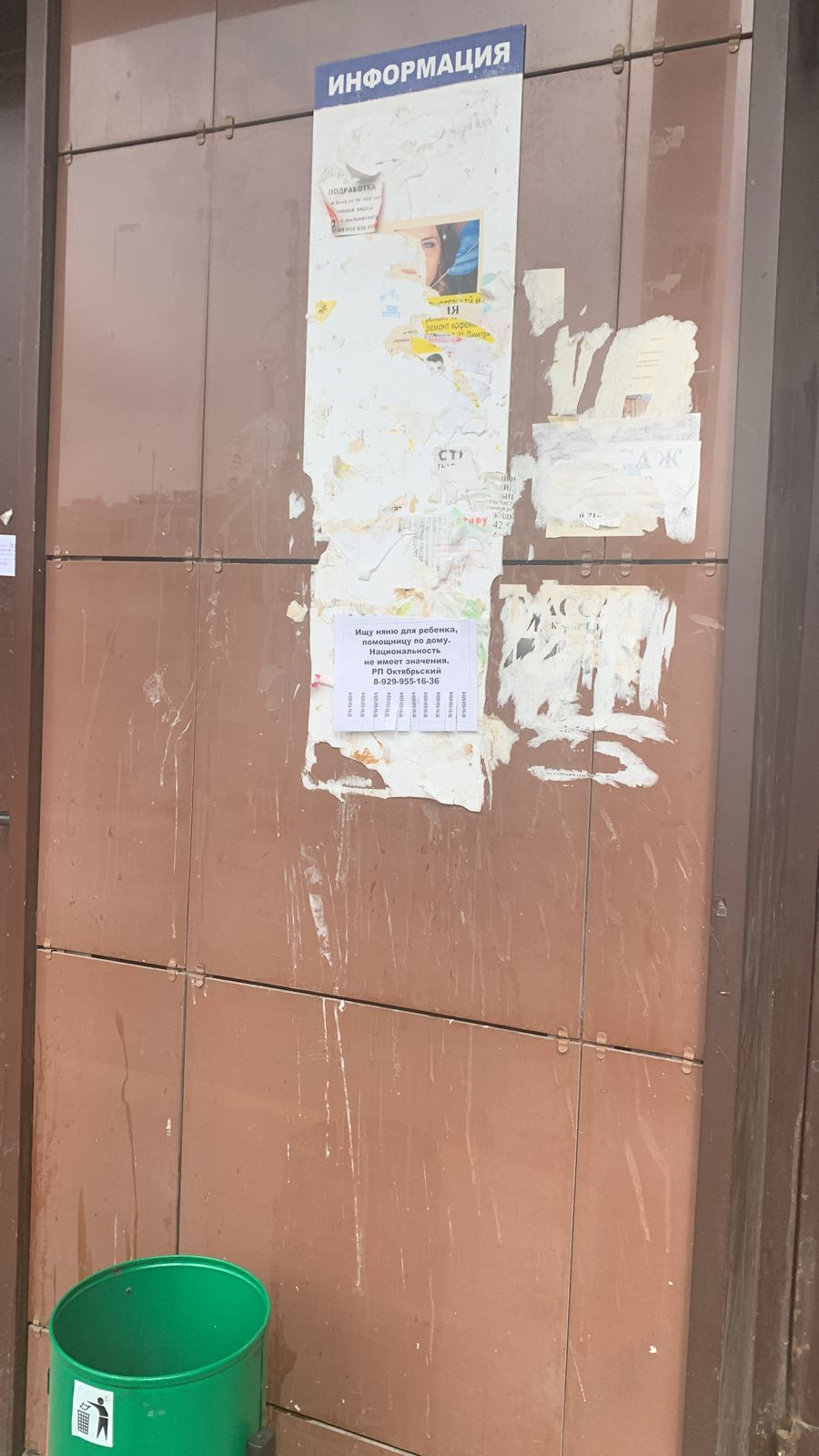 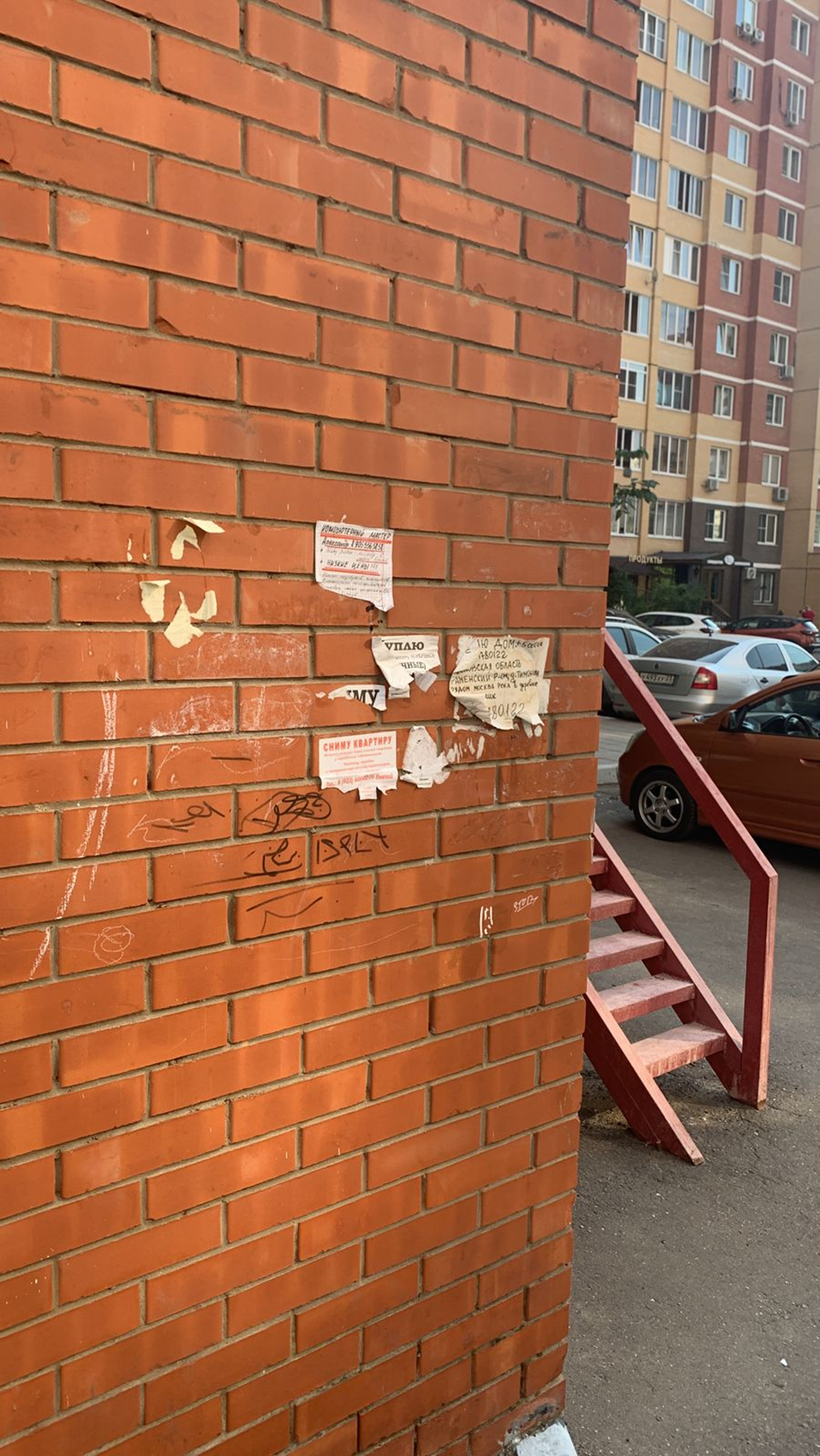 п. Октябрьский, ул. Ленина, д. 25
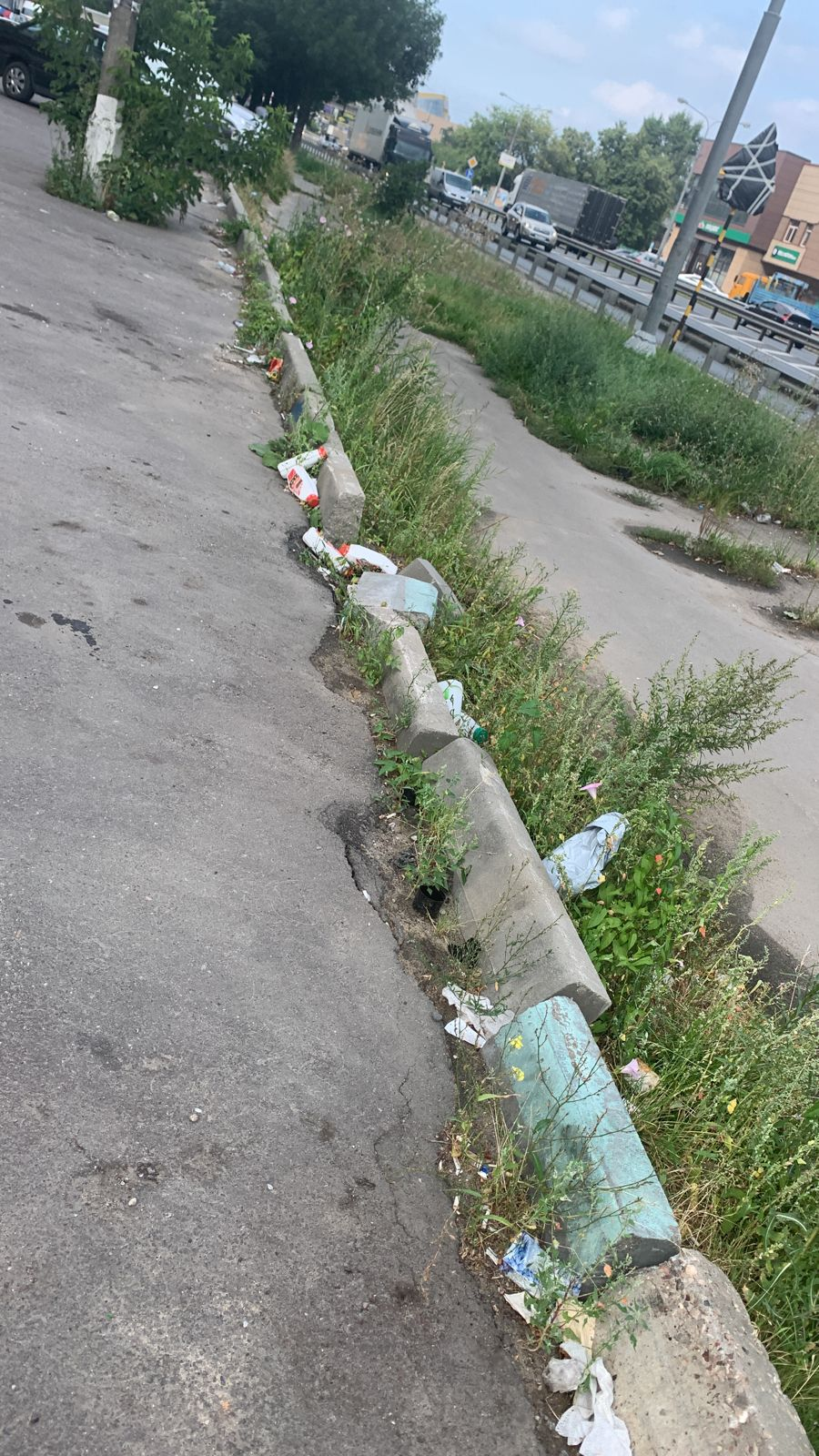 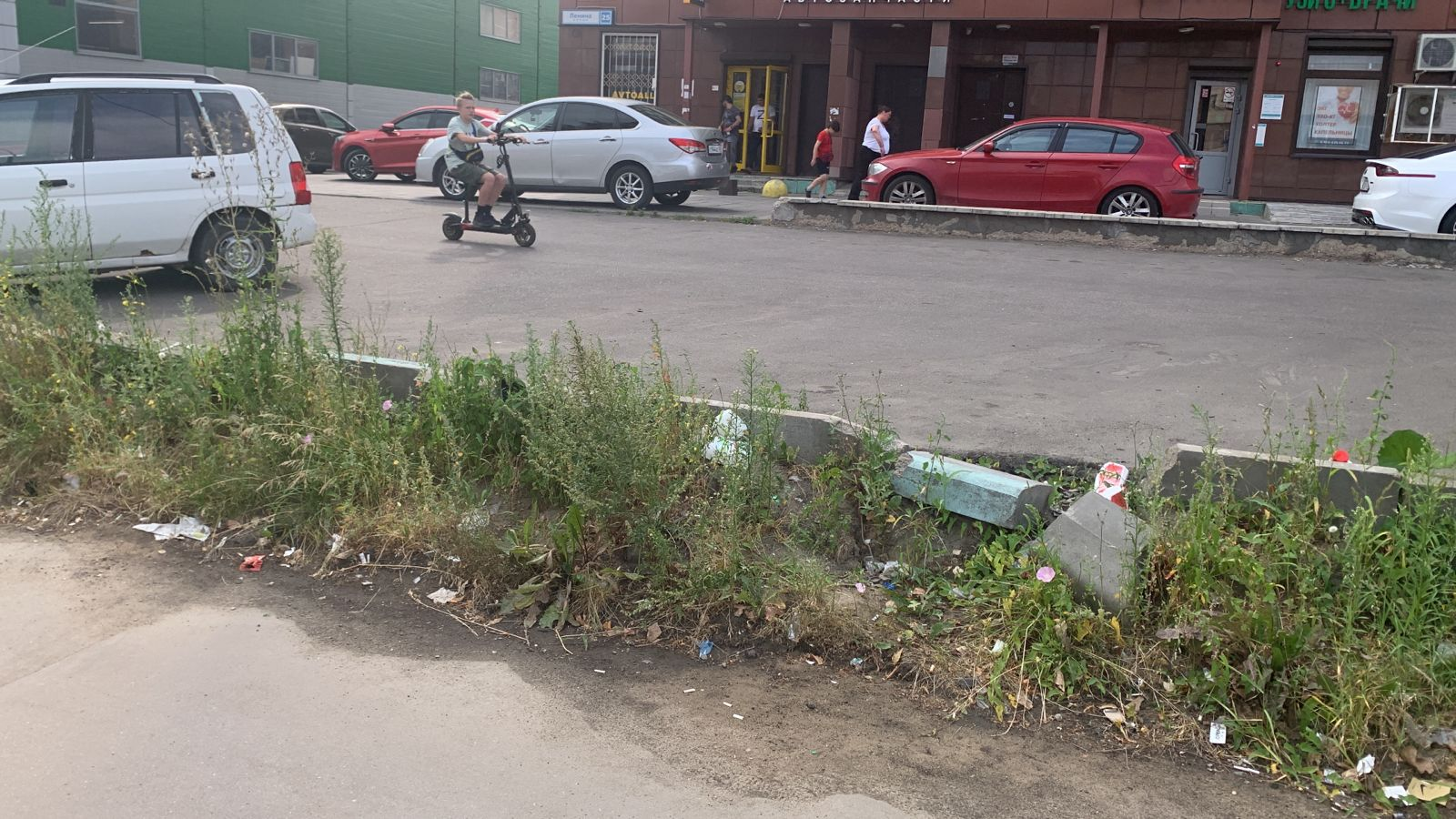 п. Октябрьский, ул. Ленина, д. 25
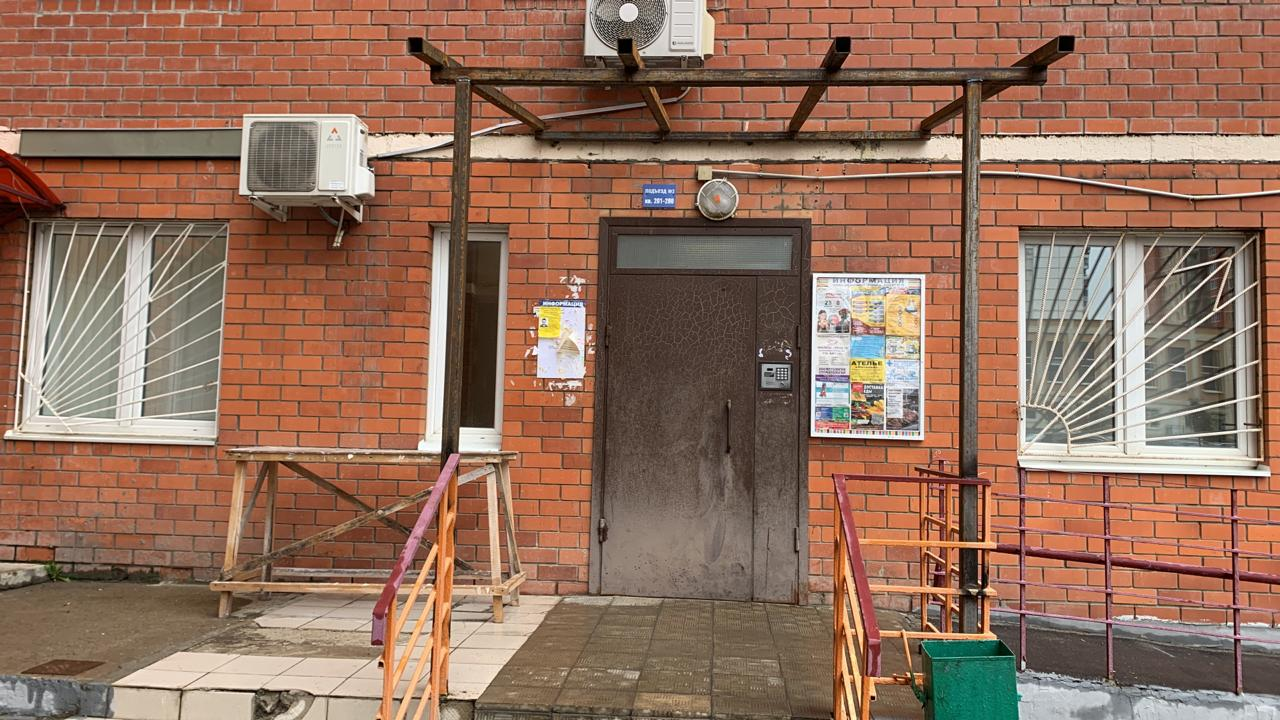 п. Октябрьский, ул. Школьная, д. 1, п. 3
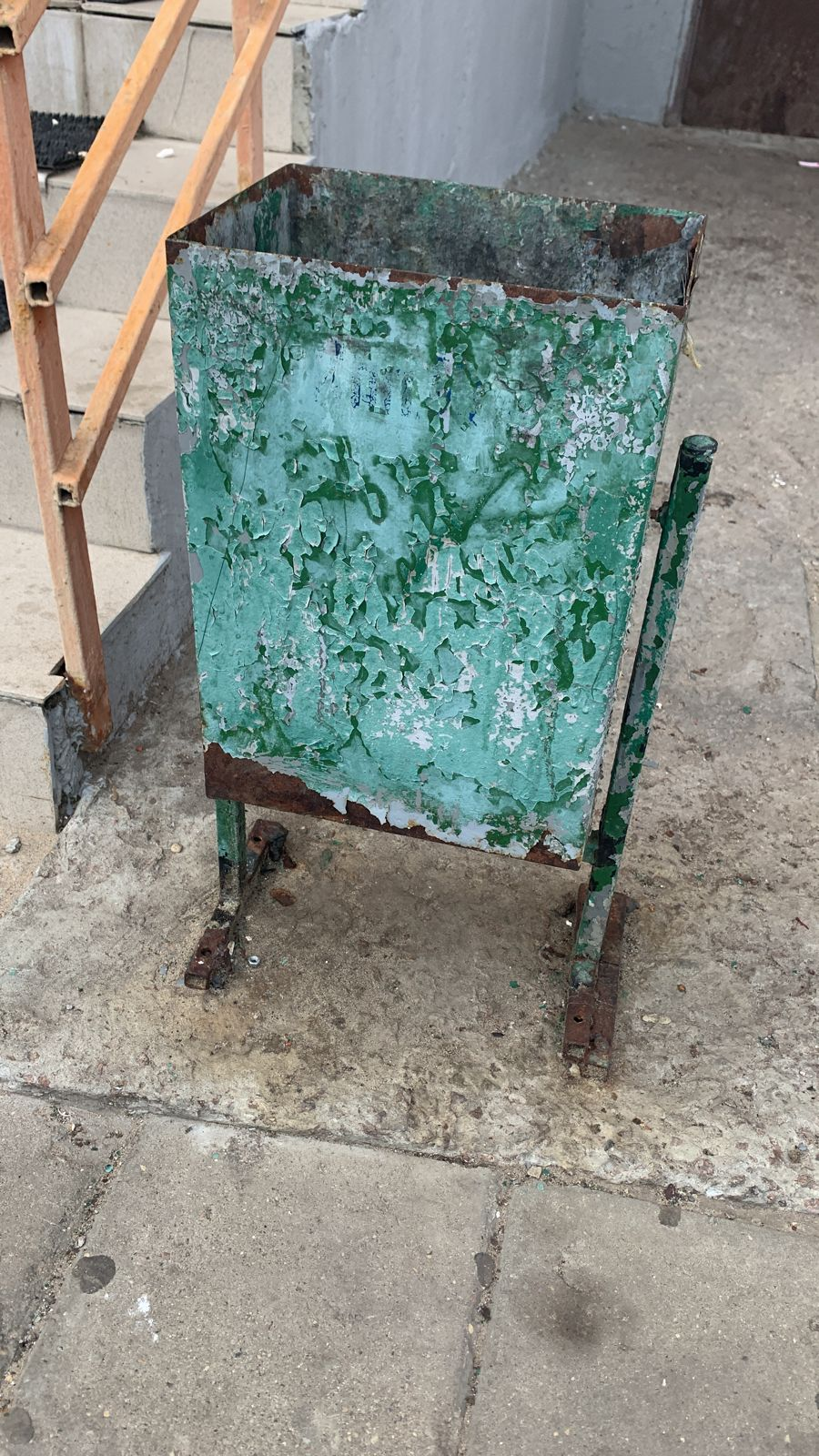 п. Октябрьский, ул. Школьная, д. 1
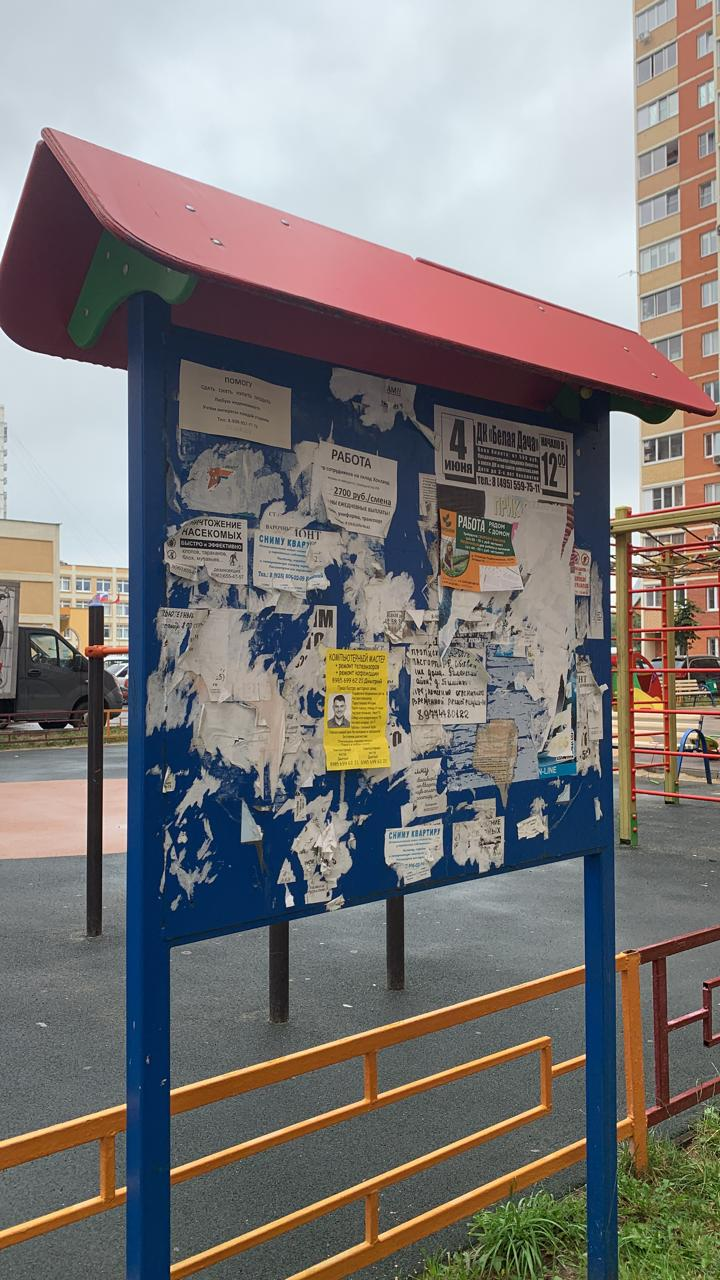 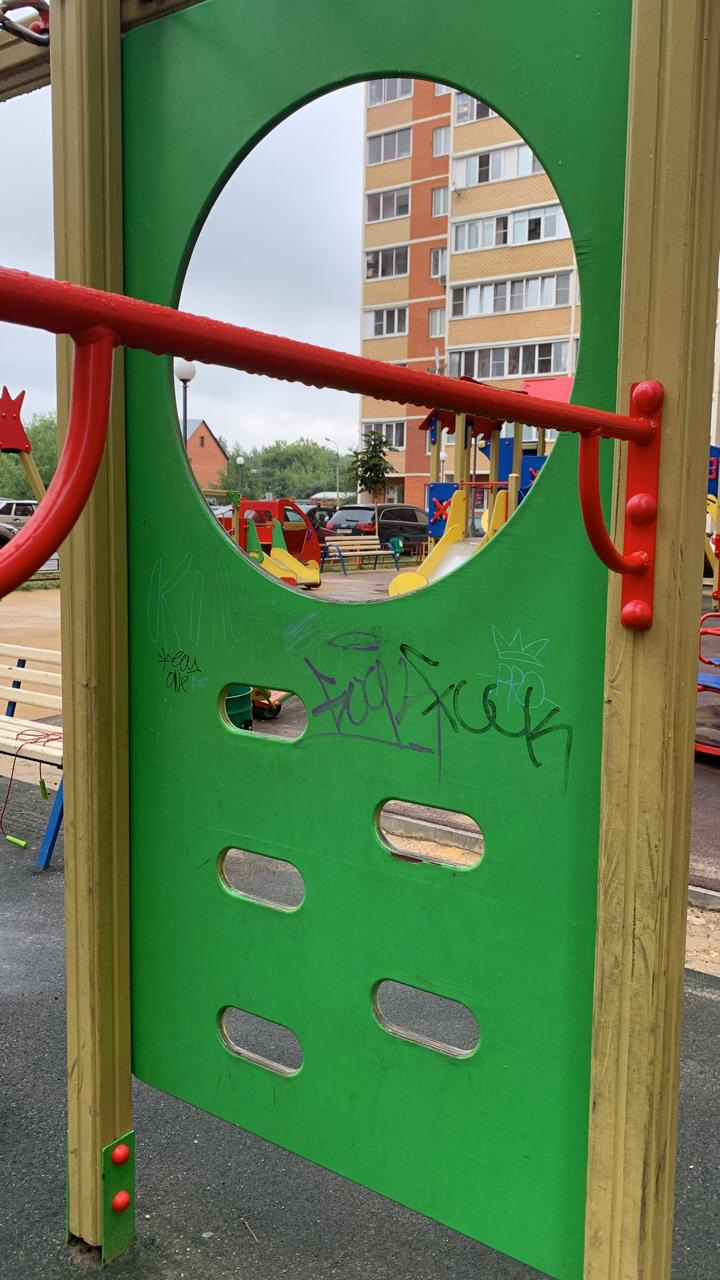 п. Октябрьский, ул. Школьная, д. 1
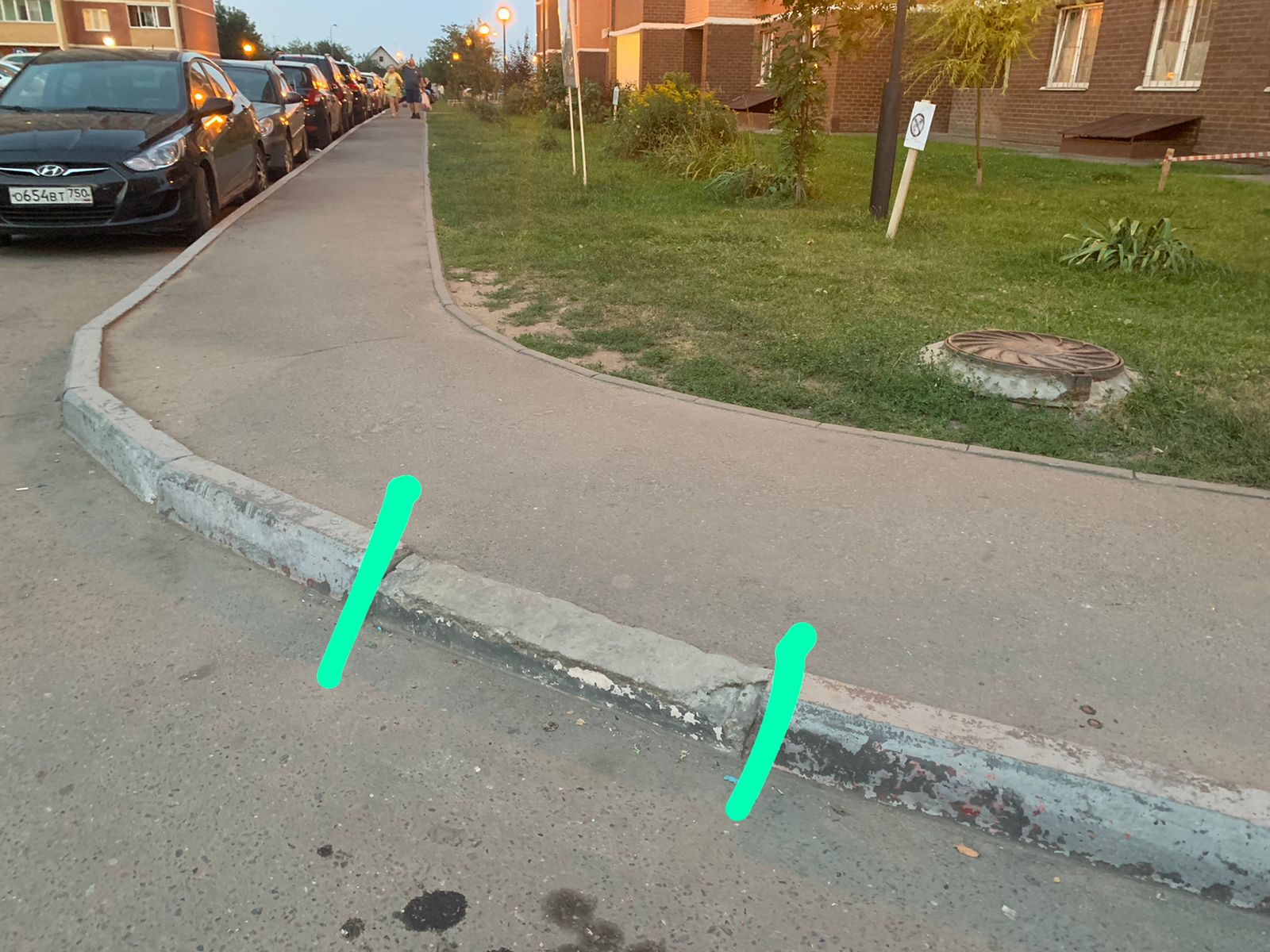 п. Октябрьский, ул. Школьная, д.1, к.2
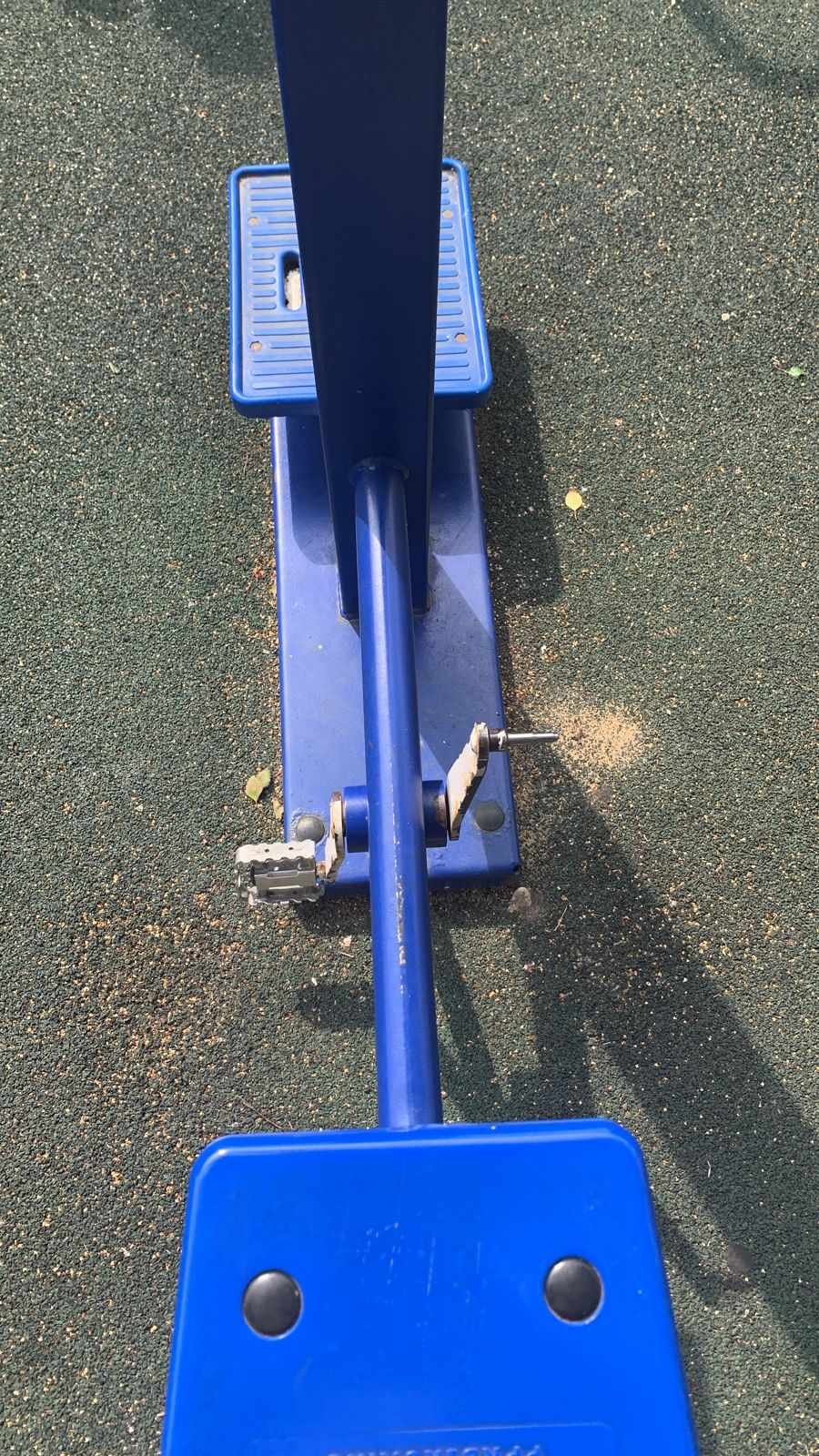 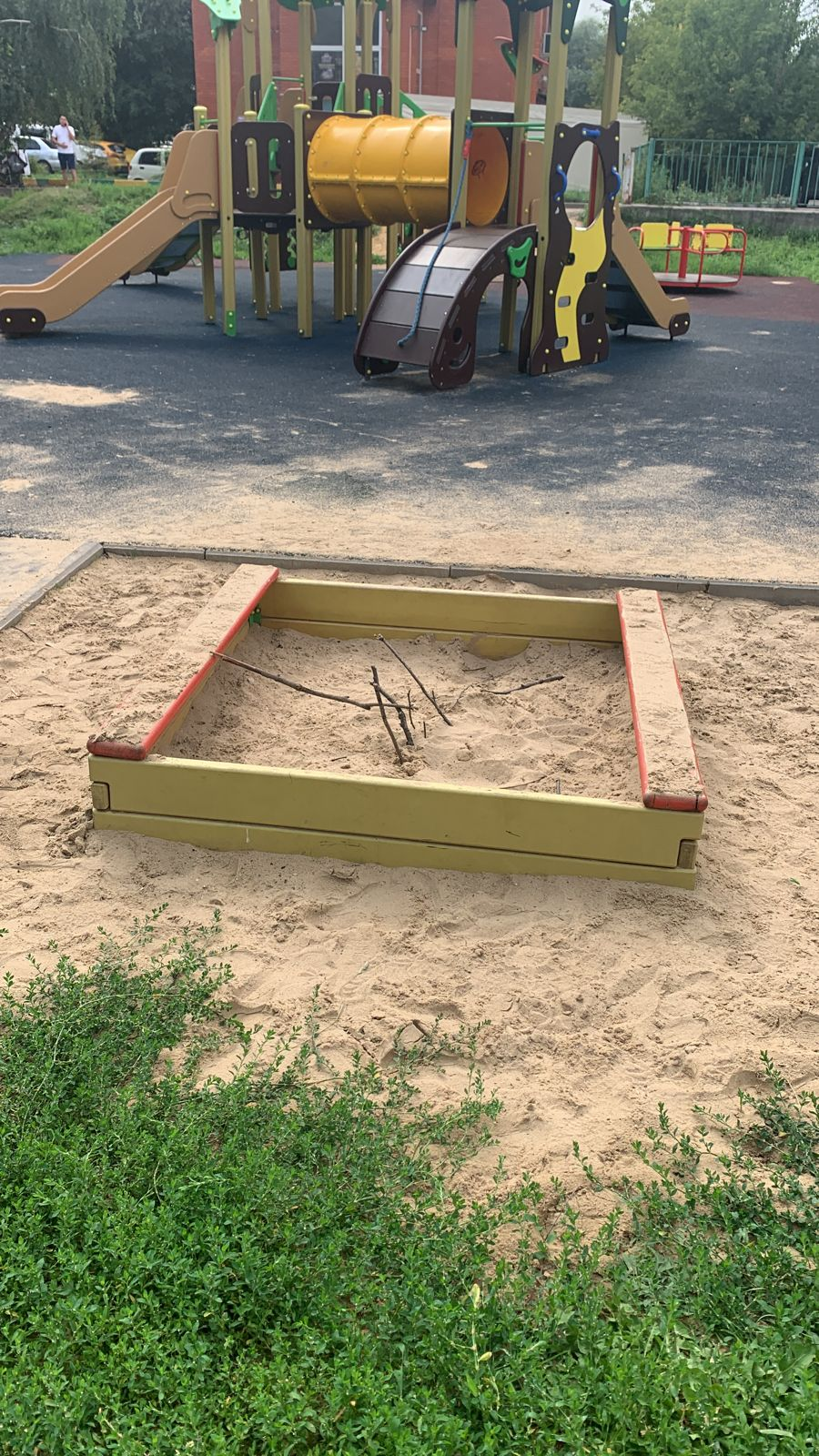 п. Октябрьский, ул. Текстильщиков, д.4
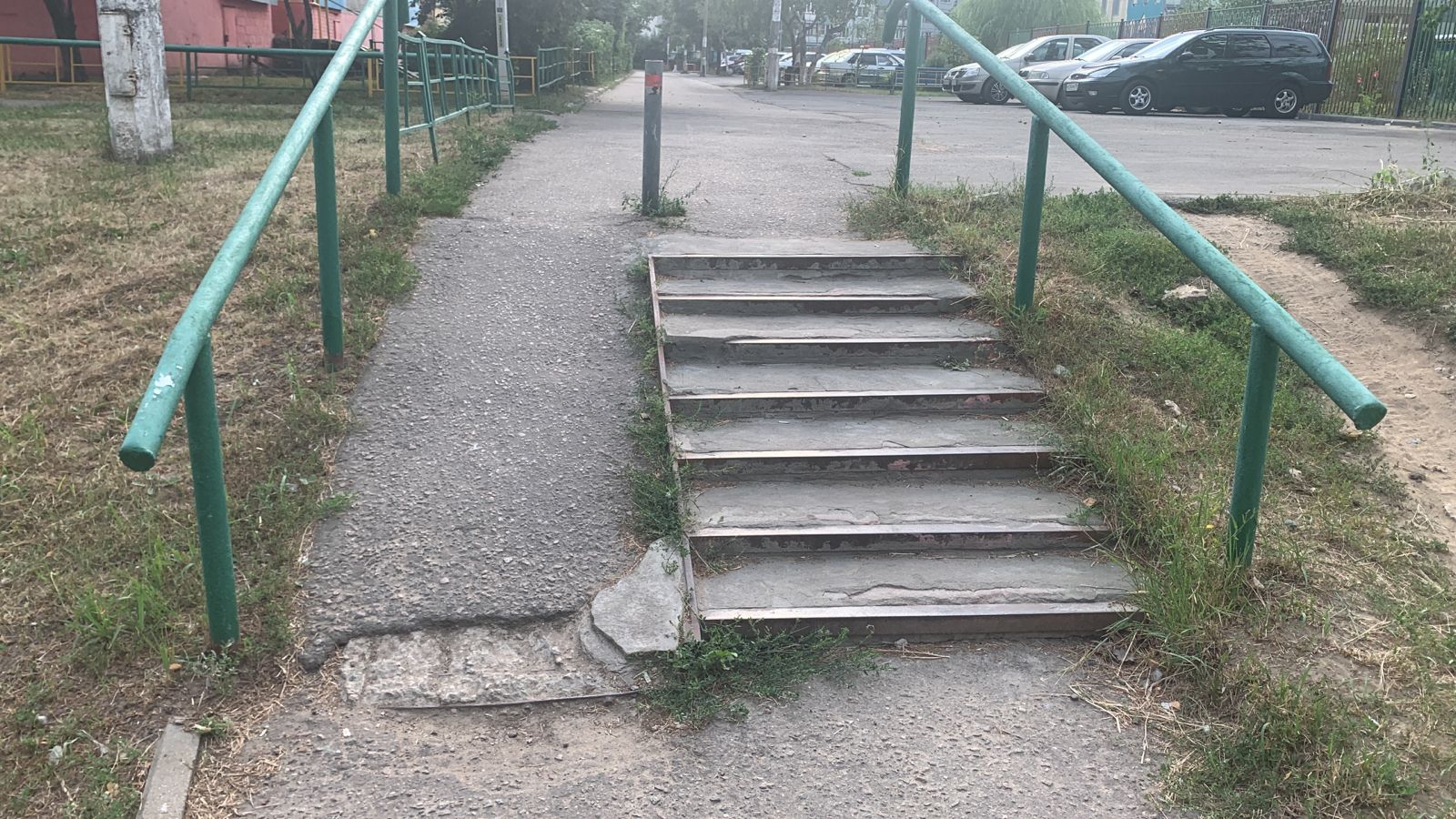 п. Октябрьский, ул. Первомайская, д.18
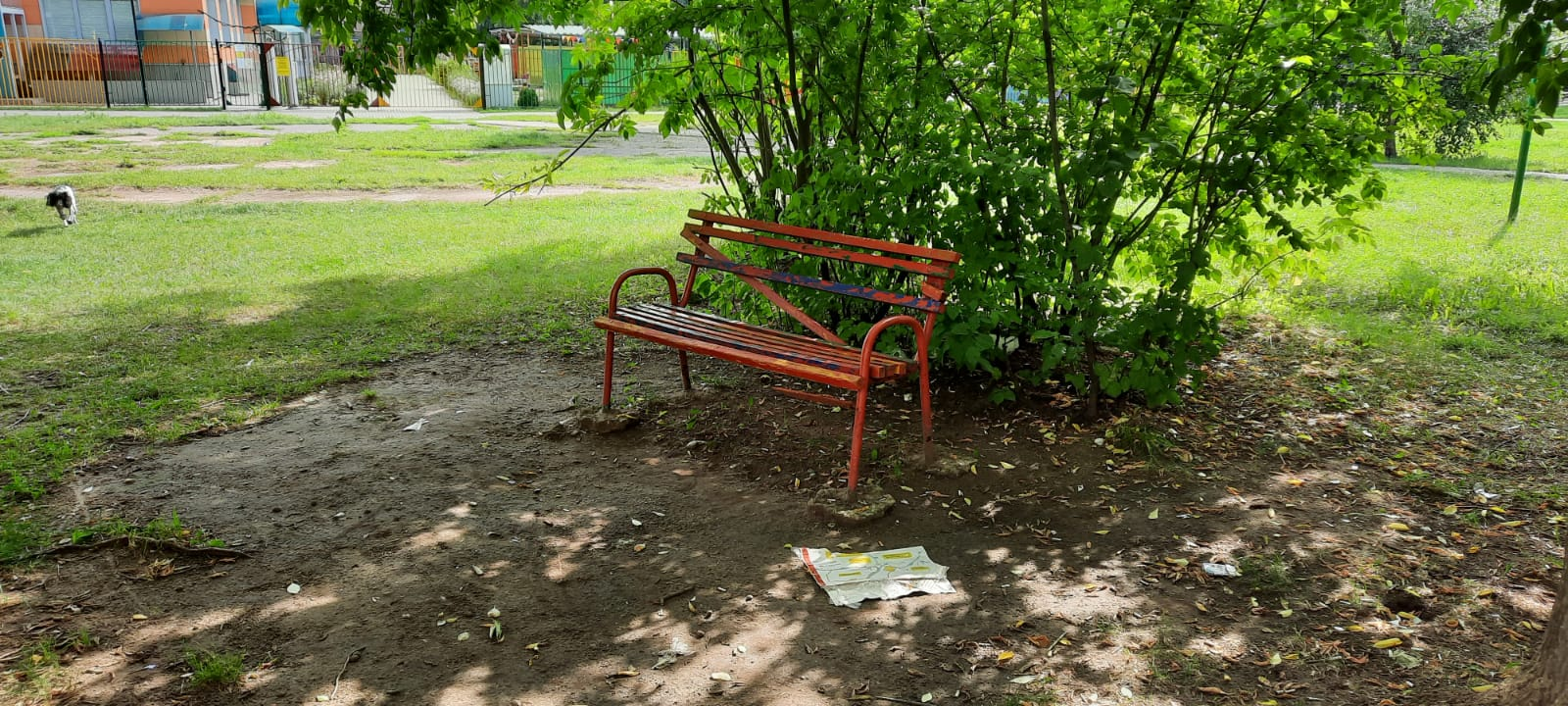 п. Октябрьский, ул. Первомайская, д.14
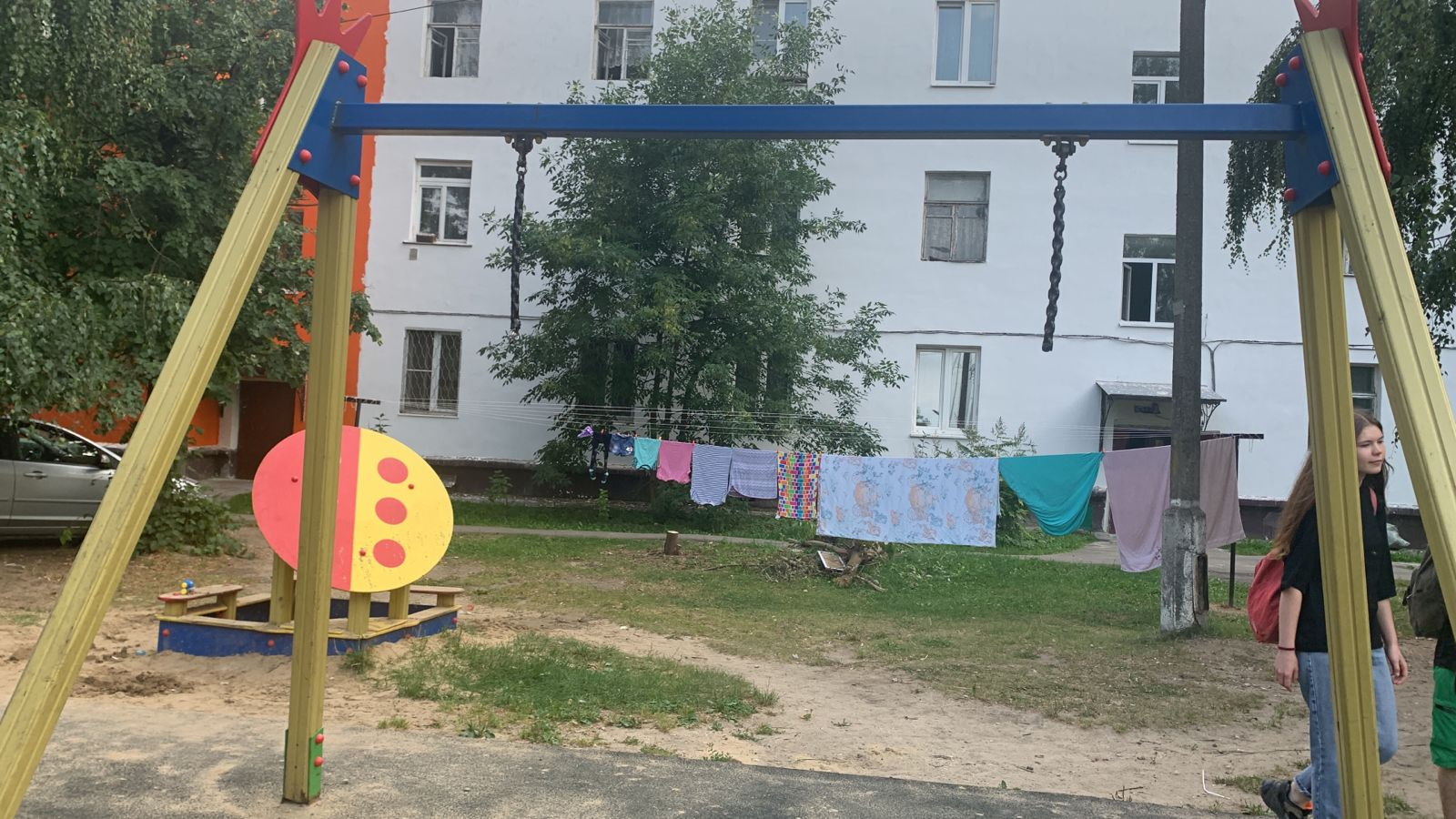 п. Октябрьский, ул. Комсомольская, д. 11
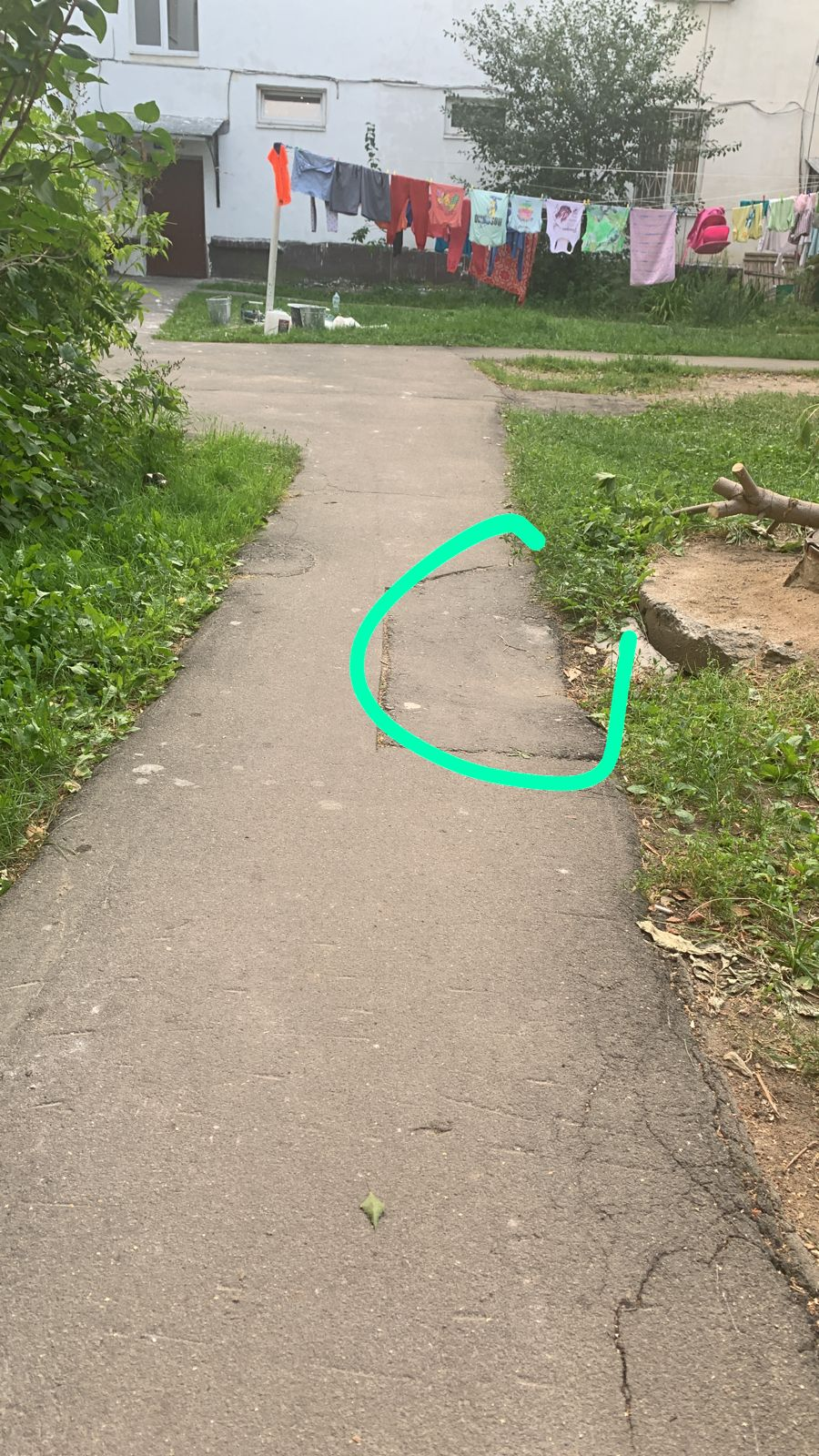 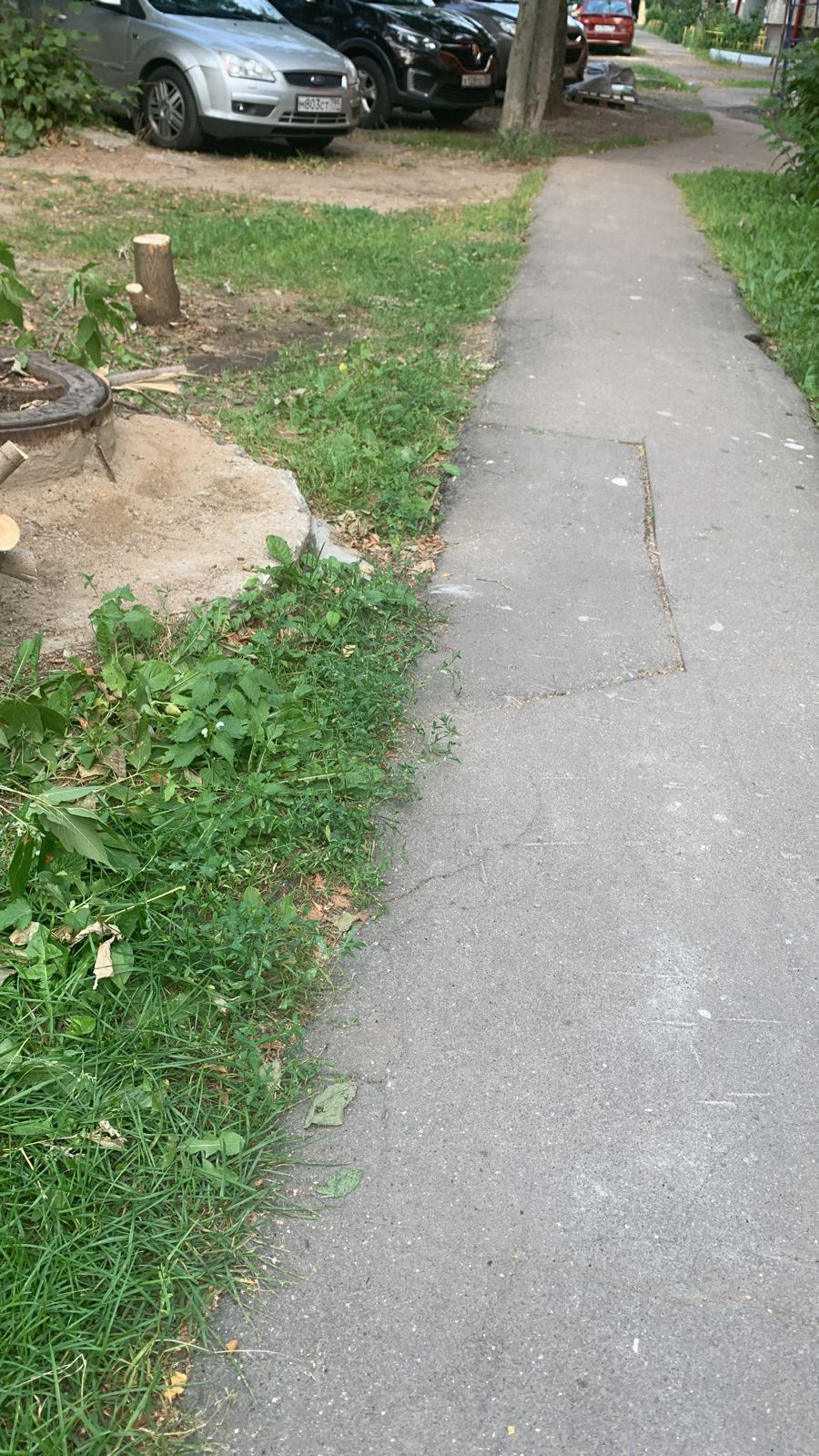 п. Октябрьский, ул. Комсомольская, д. 11
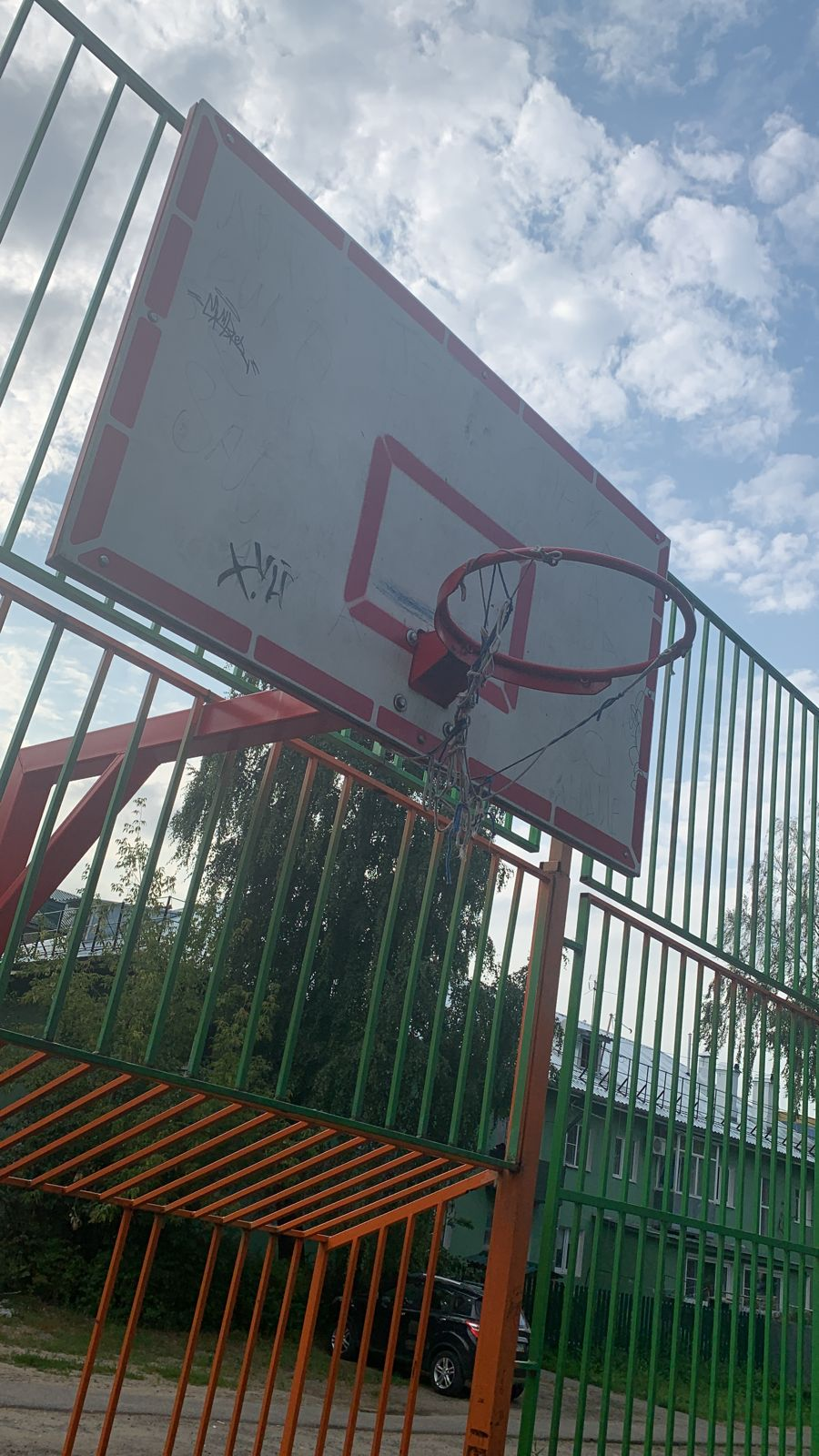 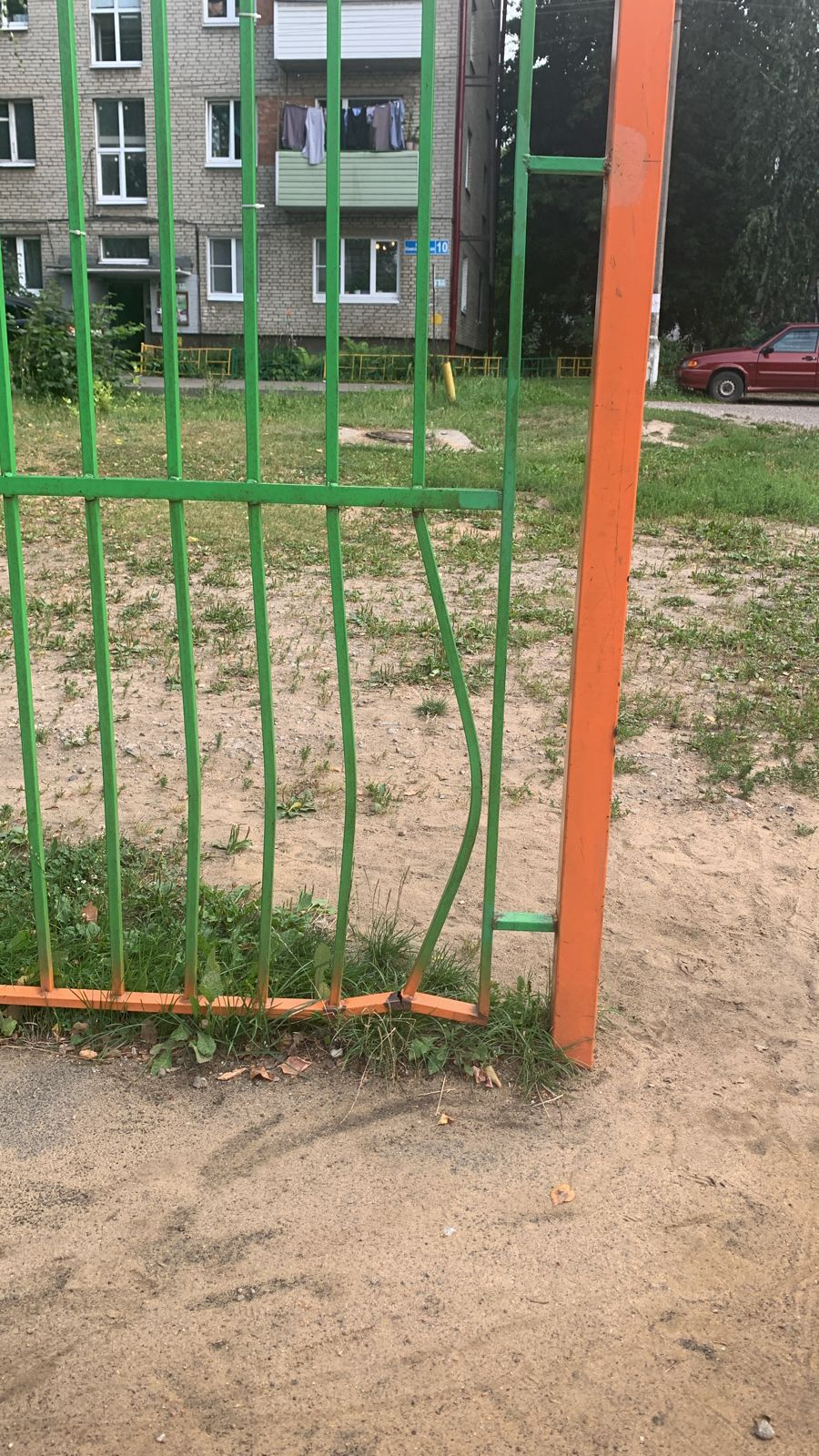 п. Октябрьский, ул. Комсомольская, д. 11
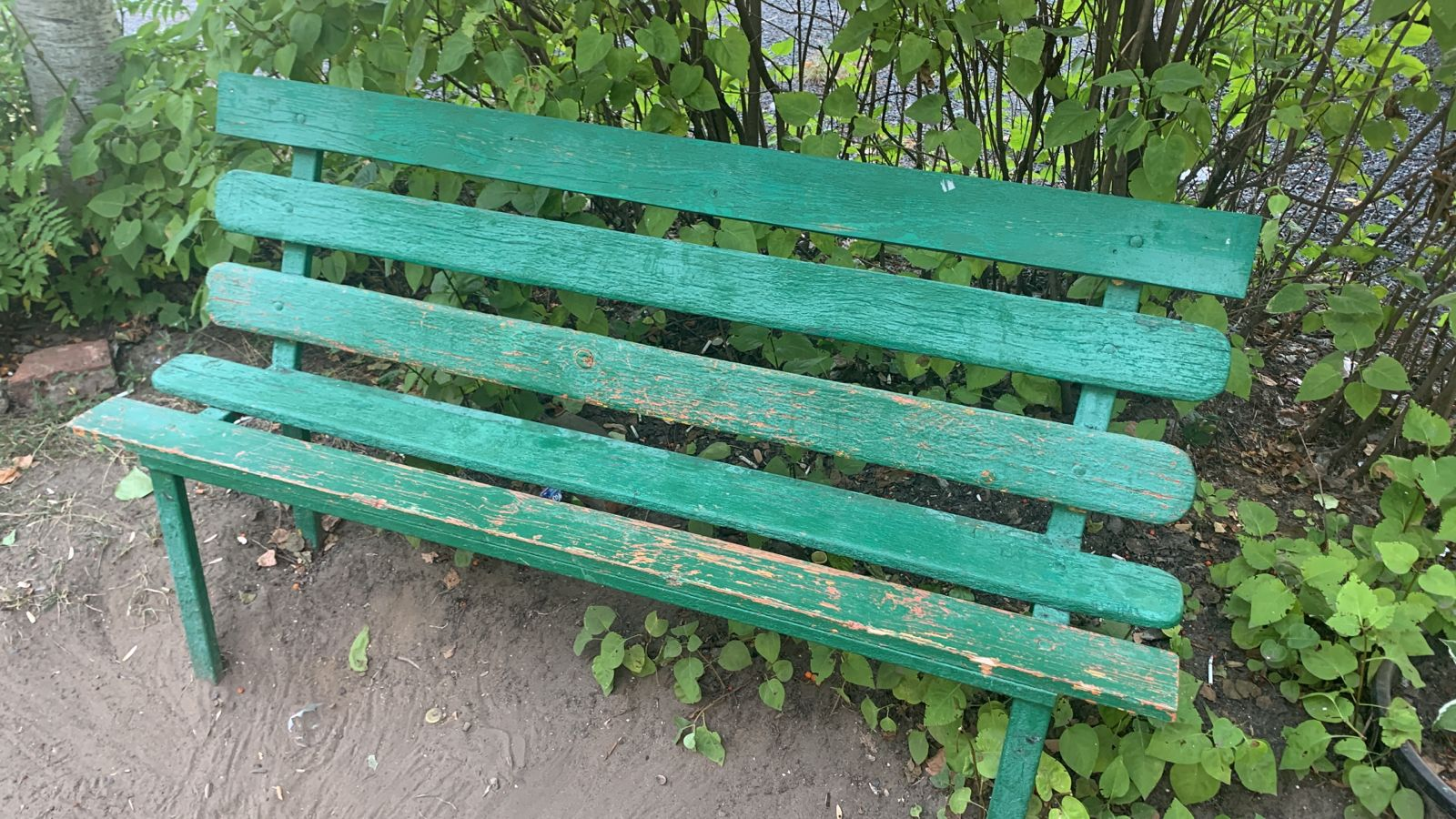 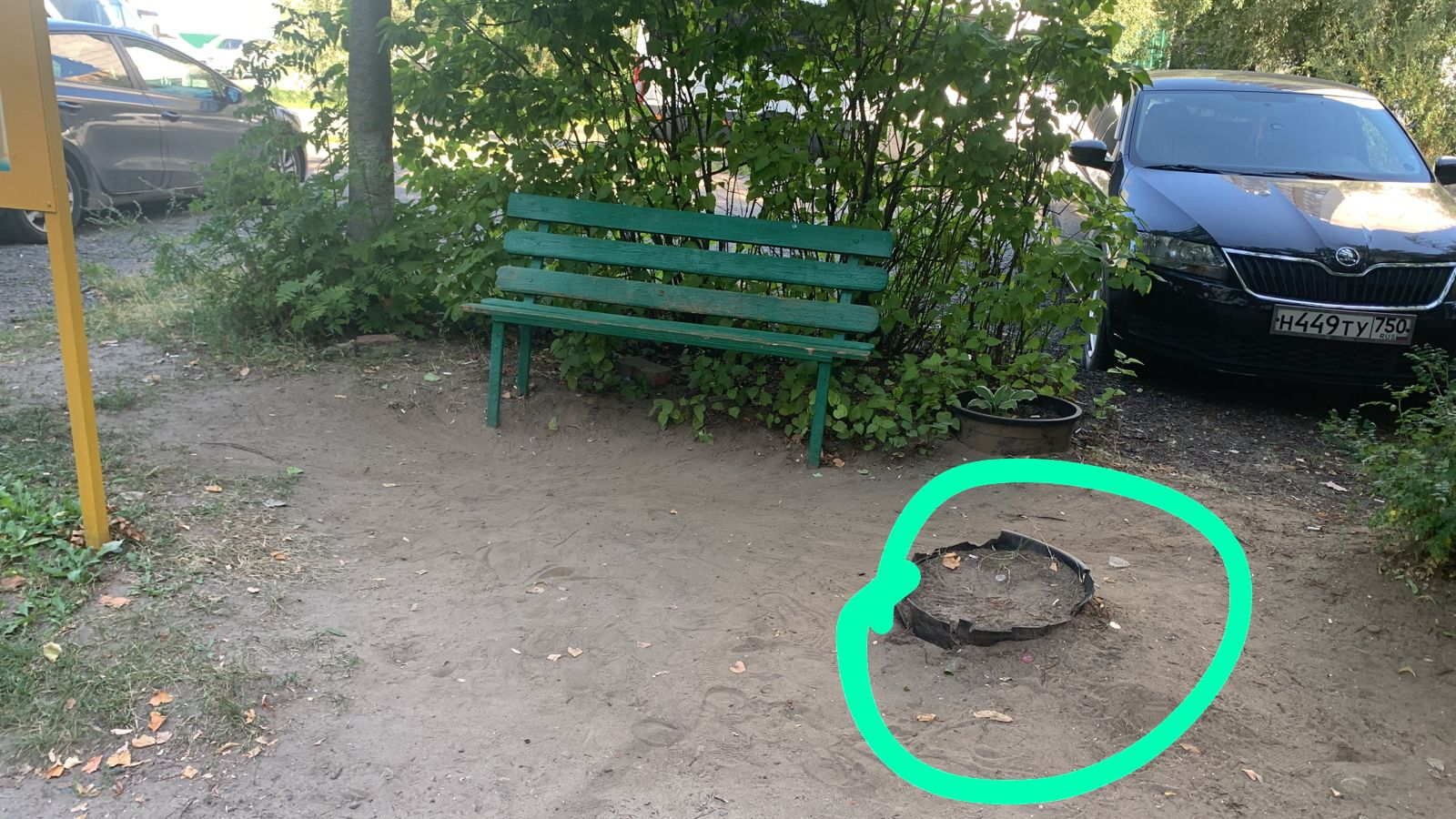 п. Октябрьский, ул. Текстильщиков, д. 6
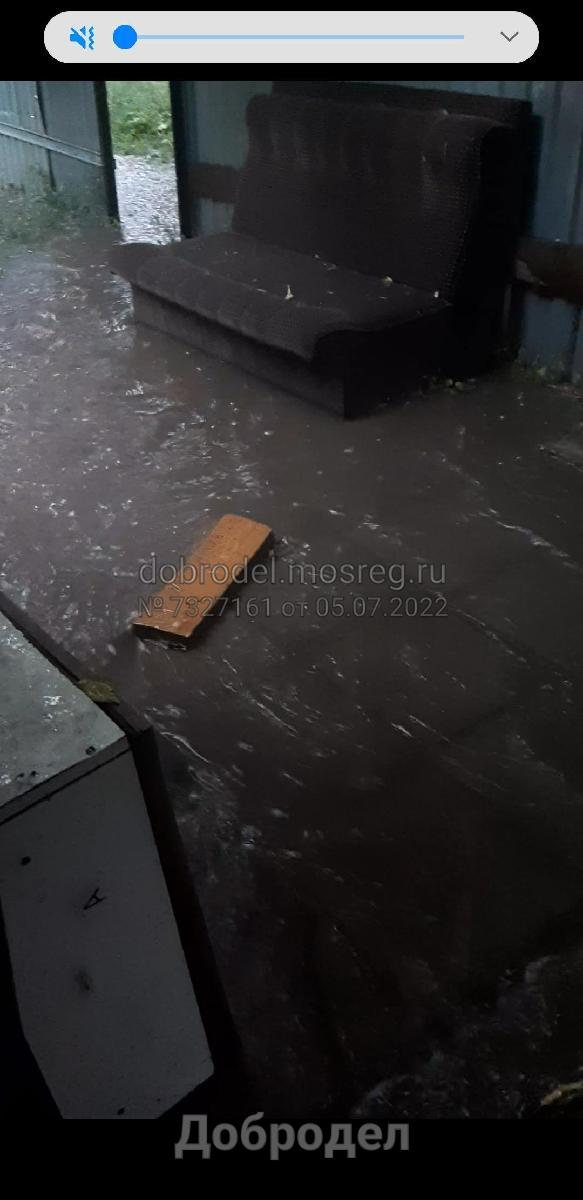 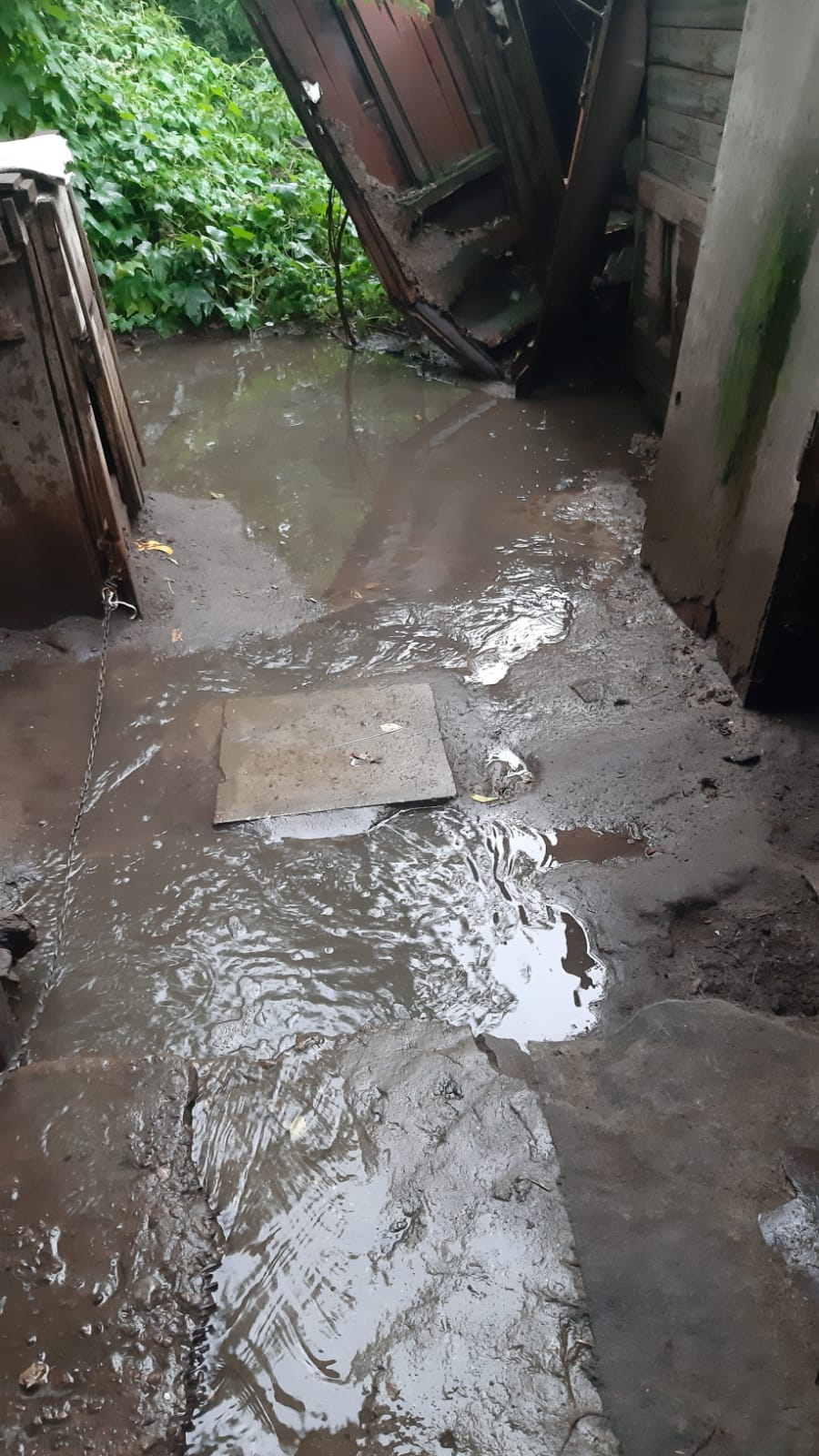 п. Октябрьский, ул. Советская д.8
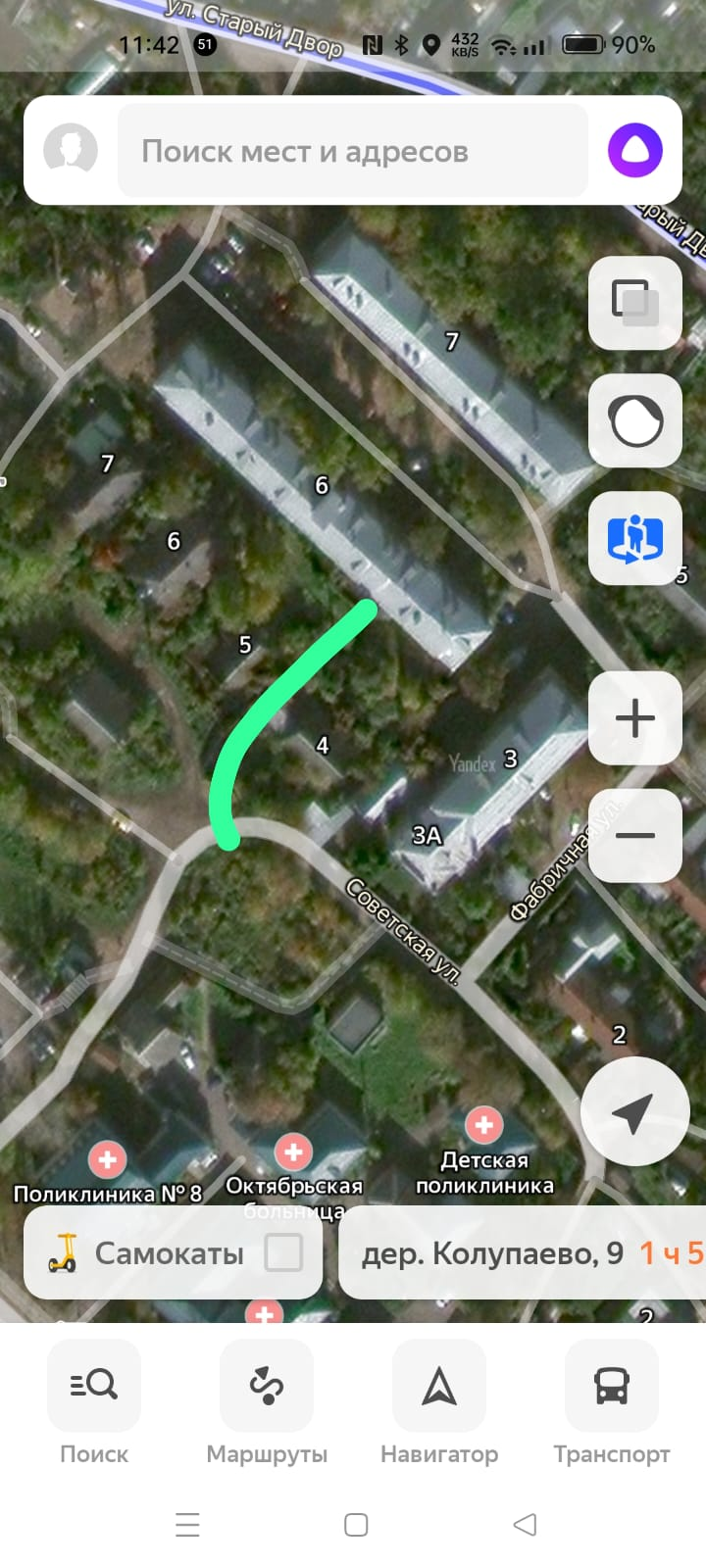 п. Октябрьский, ул. Фабричная, ул. Советская
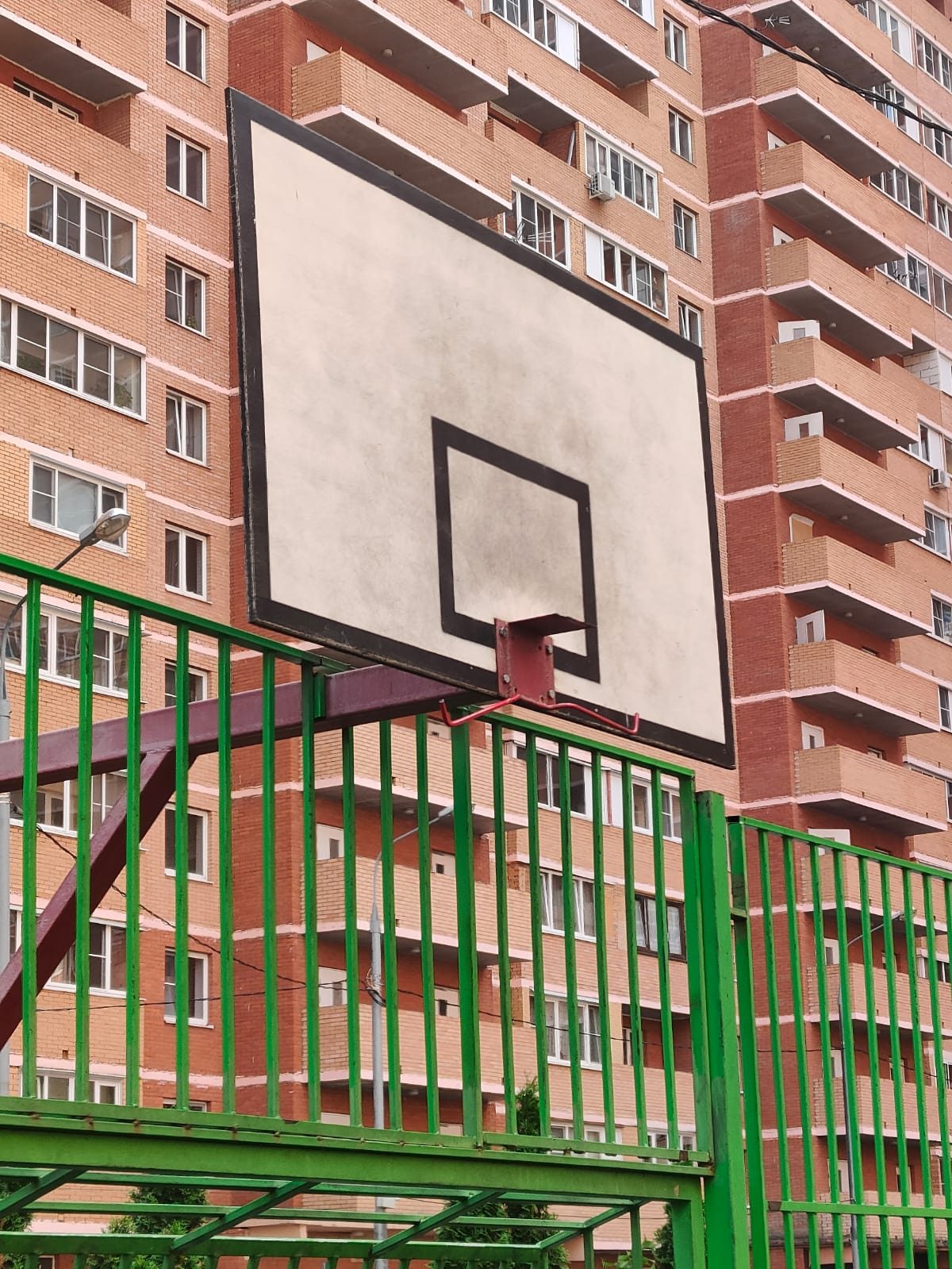 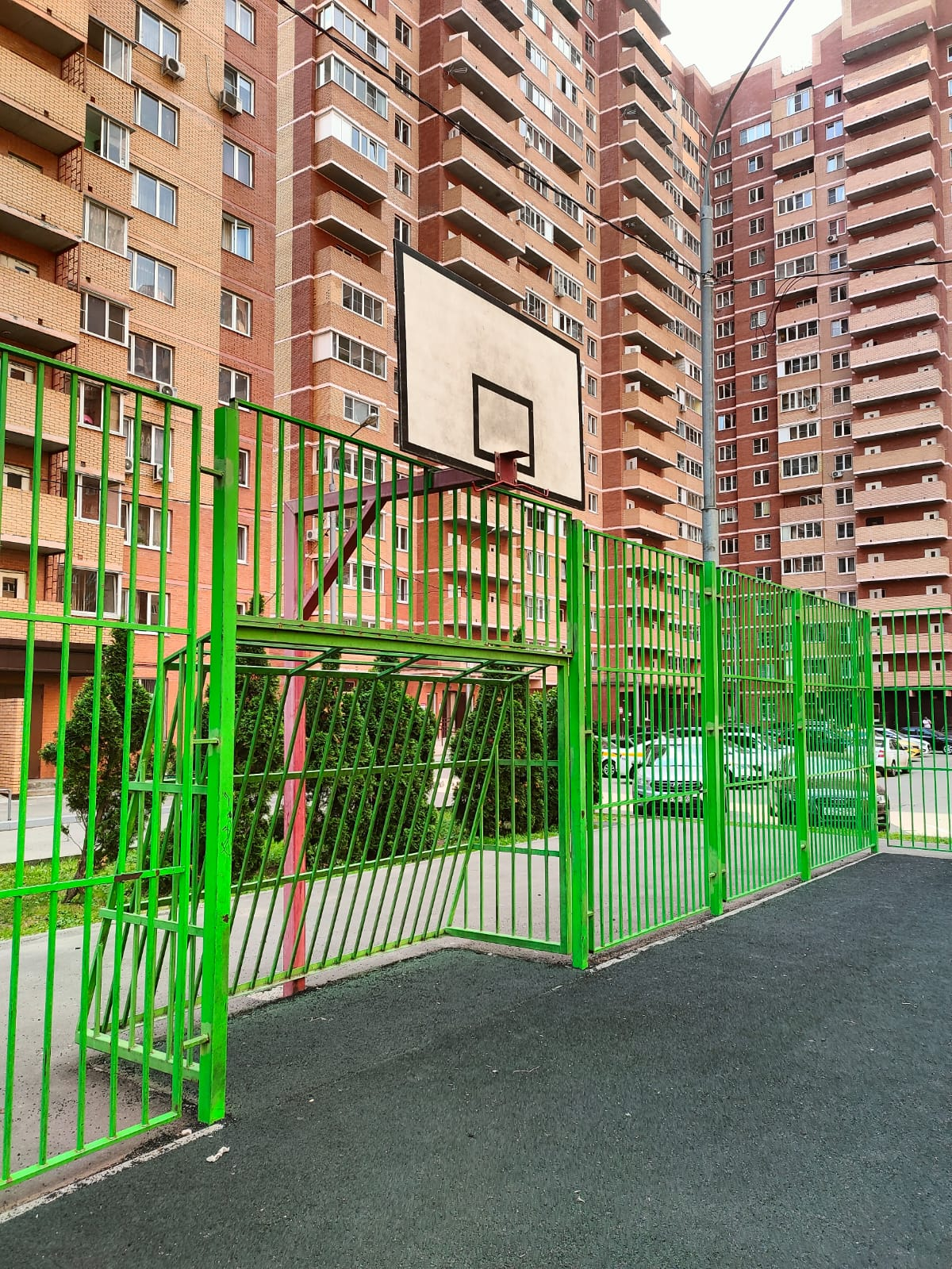 п. Октябрьский, ул. 60 лет Победы, д. 7
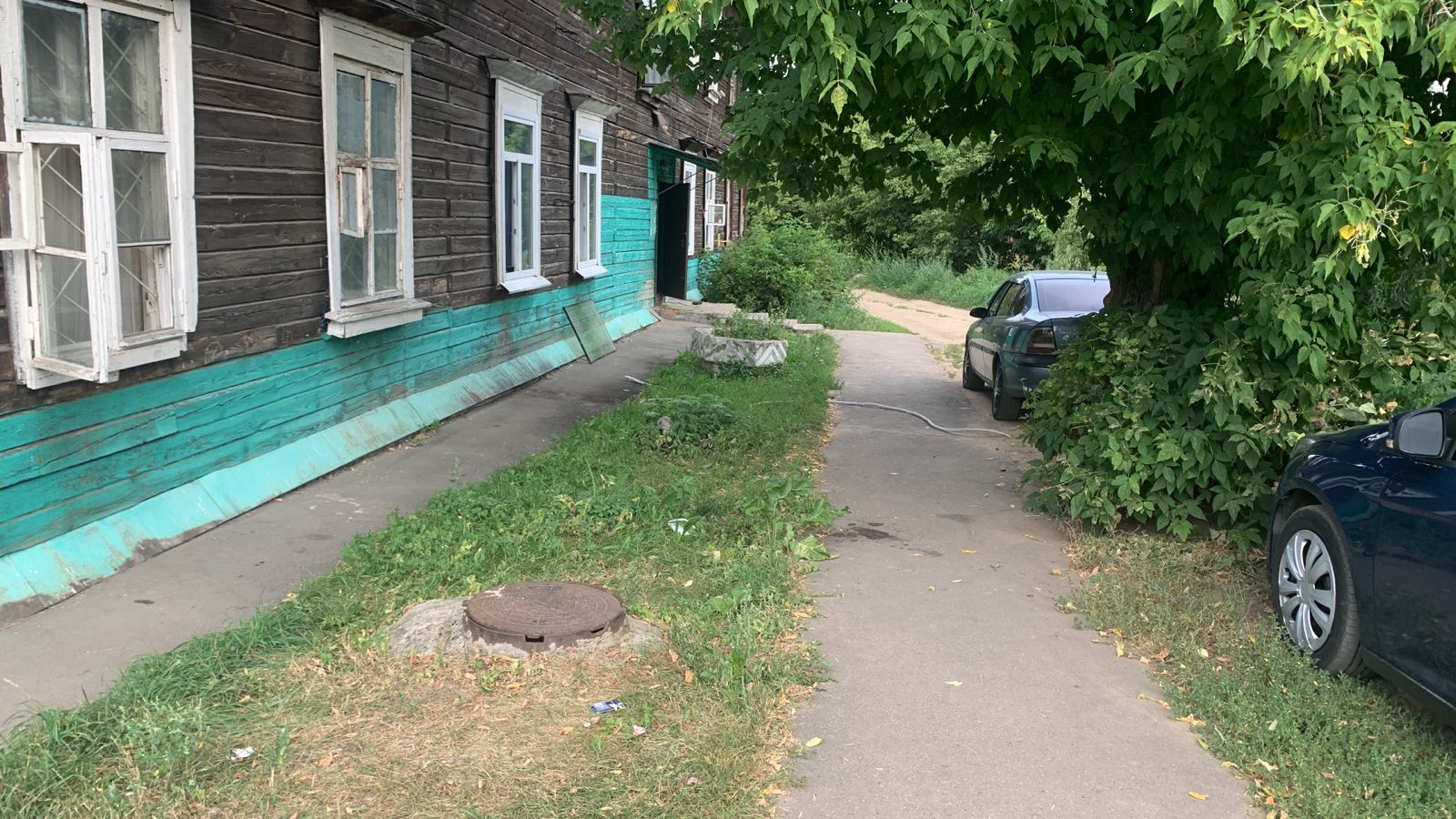 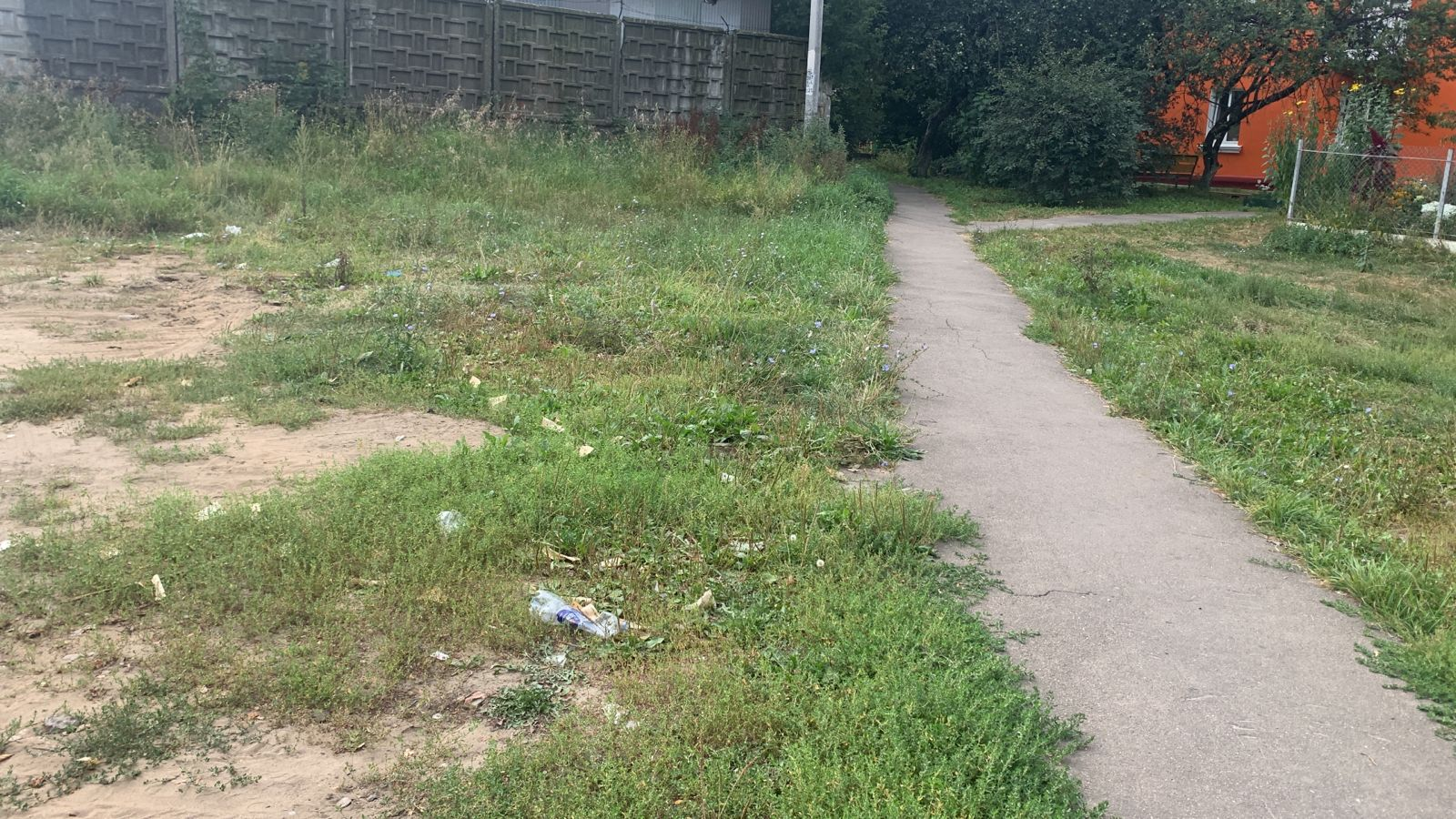 п. Октябрьский, ул. Комсомольская, д. 4